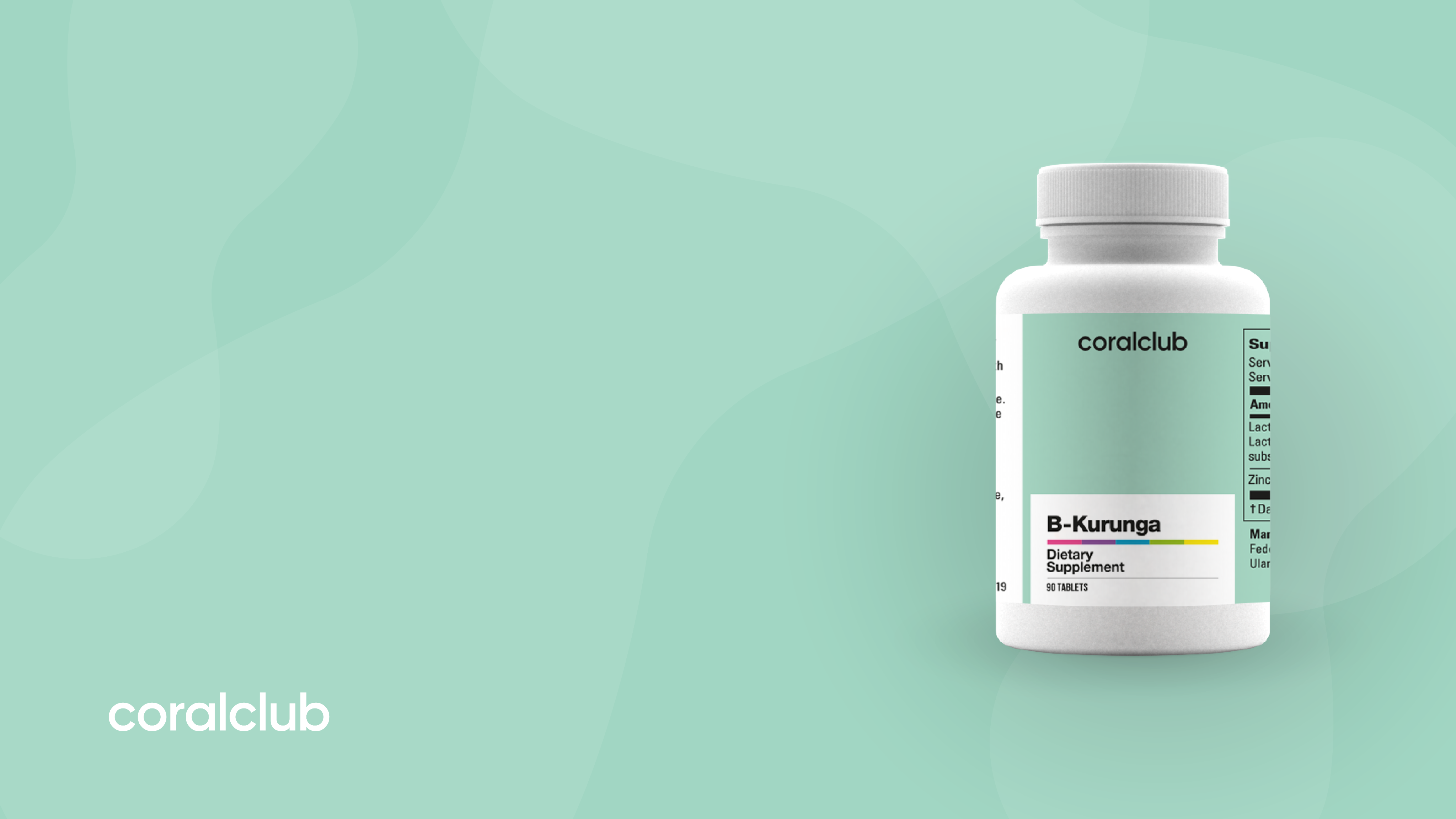 B-Kurunga
восстанавливает 
микрофлору кишечника 
и укрепляет иммунитет
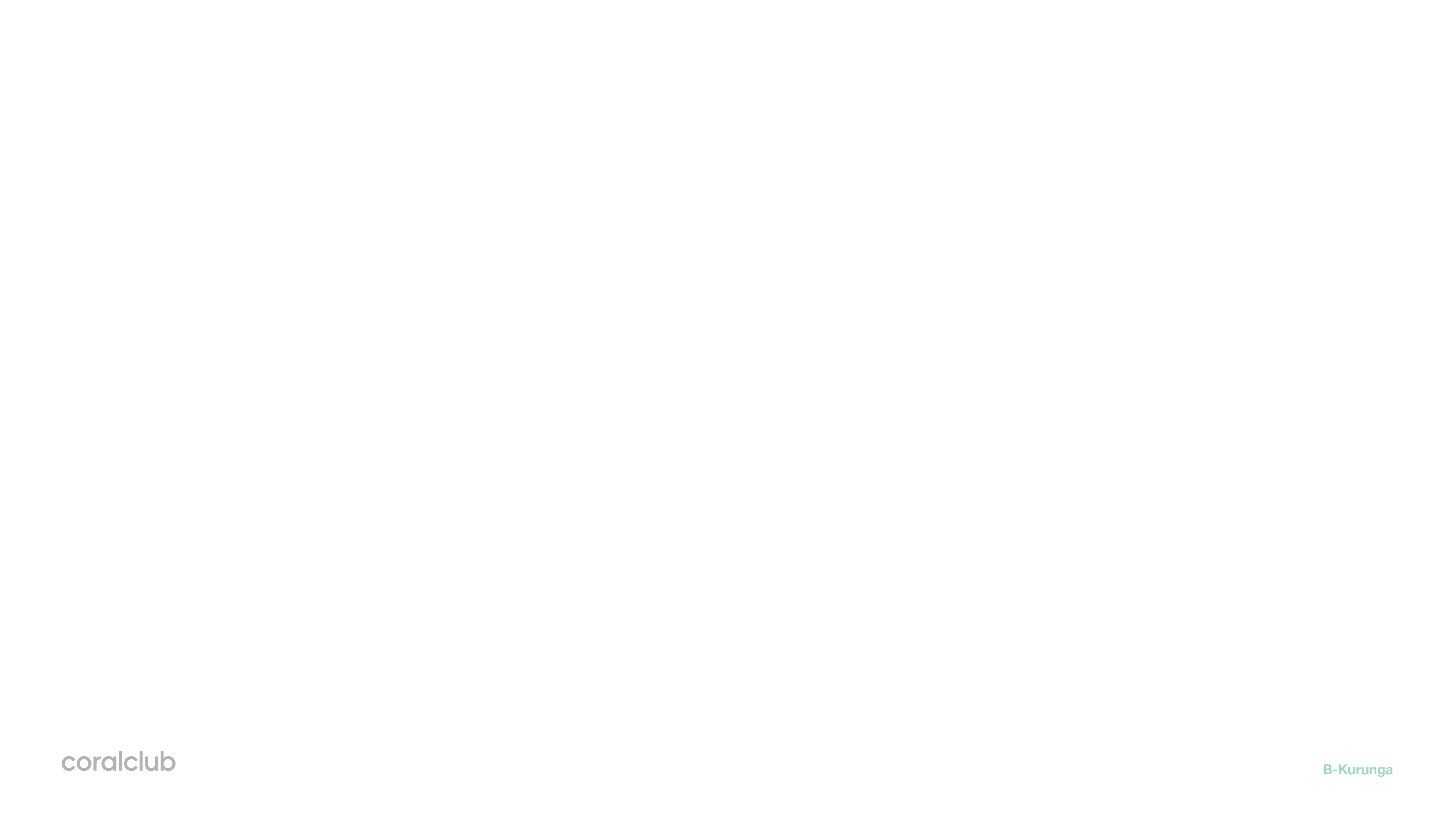 ОБРАЗ ЖИЗНИ НАПРЯМУЮ ВЛИЯЕТ 
НА ЗДОРОВЬЕ КИШЕЧНИКА
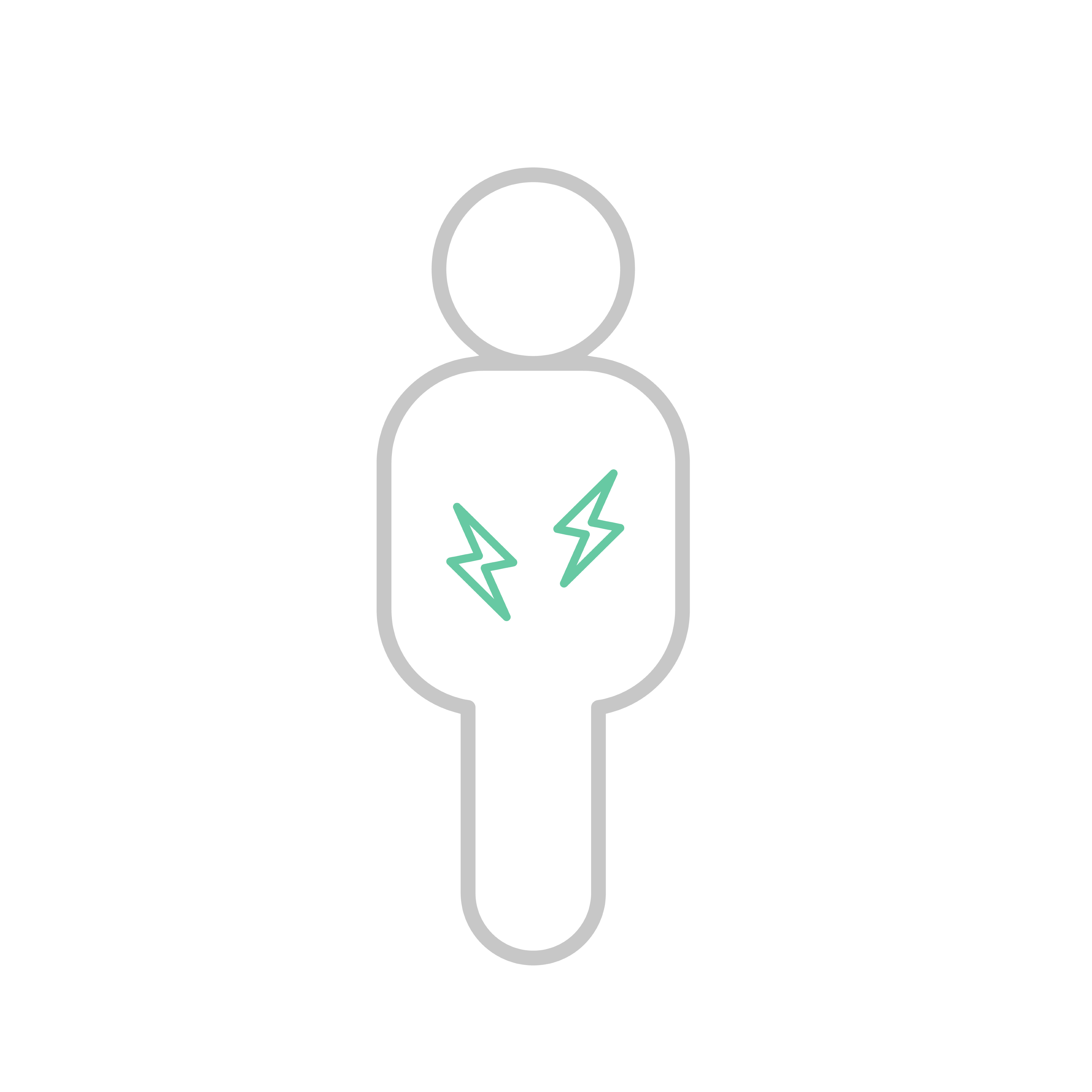 01 жизнь в мегаполисе
06 хронические заболевания
02 переутомление
07 длительный прием антибиотиков
03 инфекции
08 фаст-фуд 
и недостаток 
растительной пищи
04 нарушенный сон
05 малоподвижный 
образ жизни
09 стресс
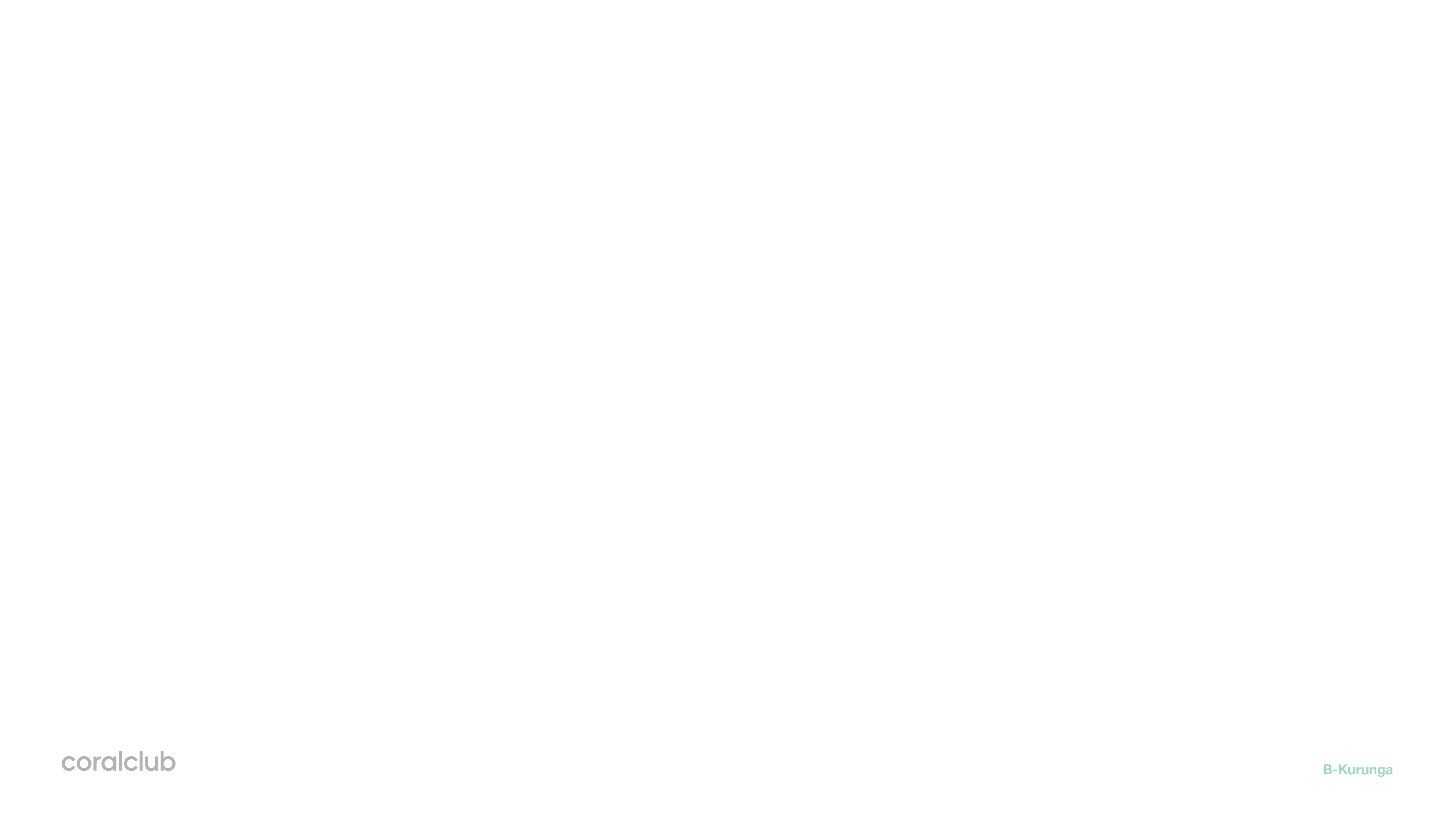 ОСЛАБЛЕННЫЙ КИШЕЧНИК МОЖЕТ СПРОВОЦИРОВАТЬ:
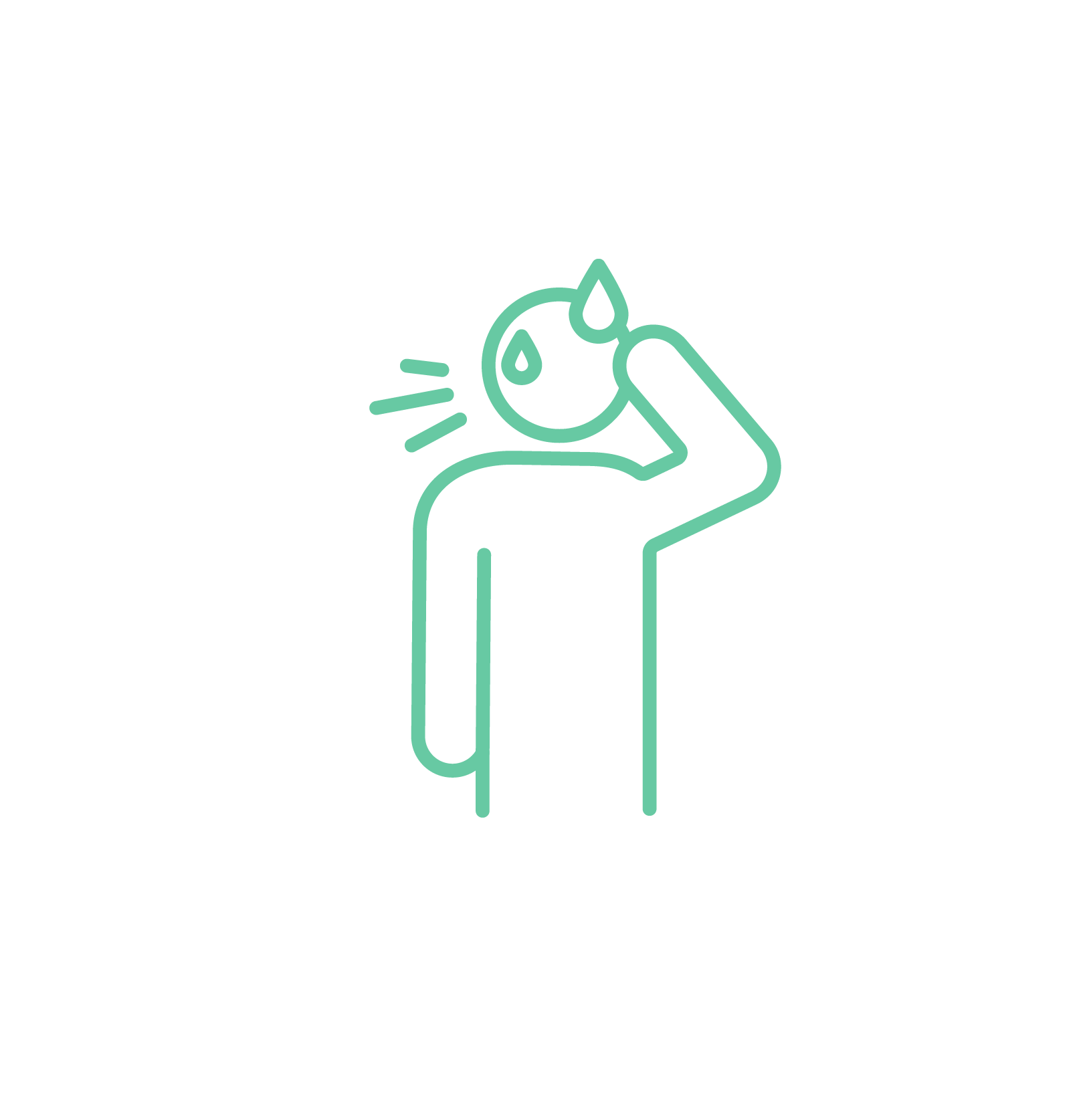 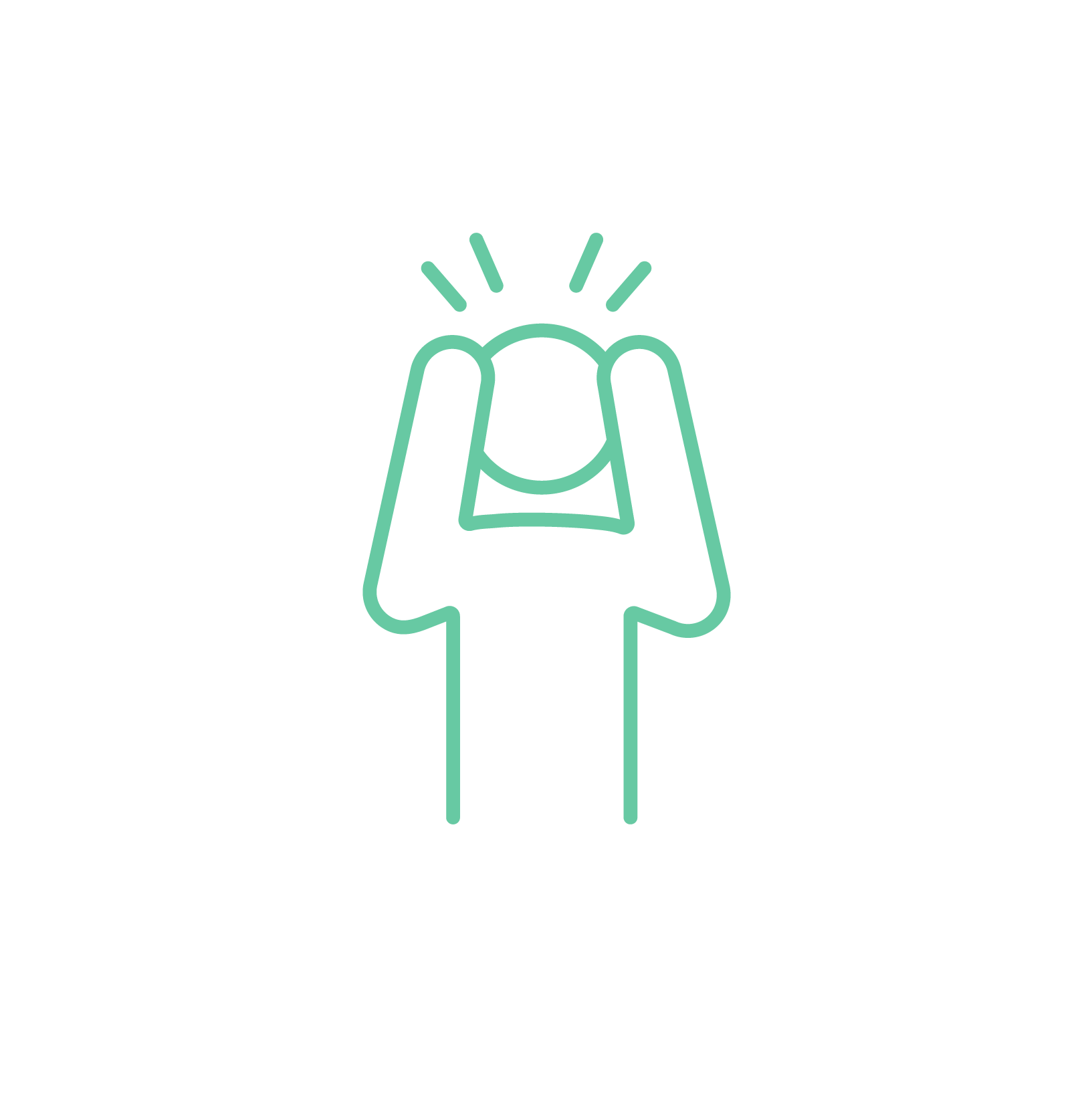 частые 
вирусные 
заболевания
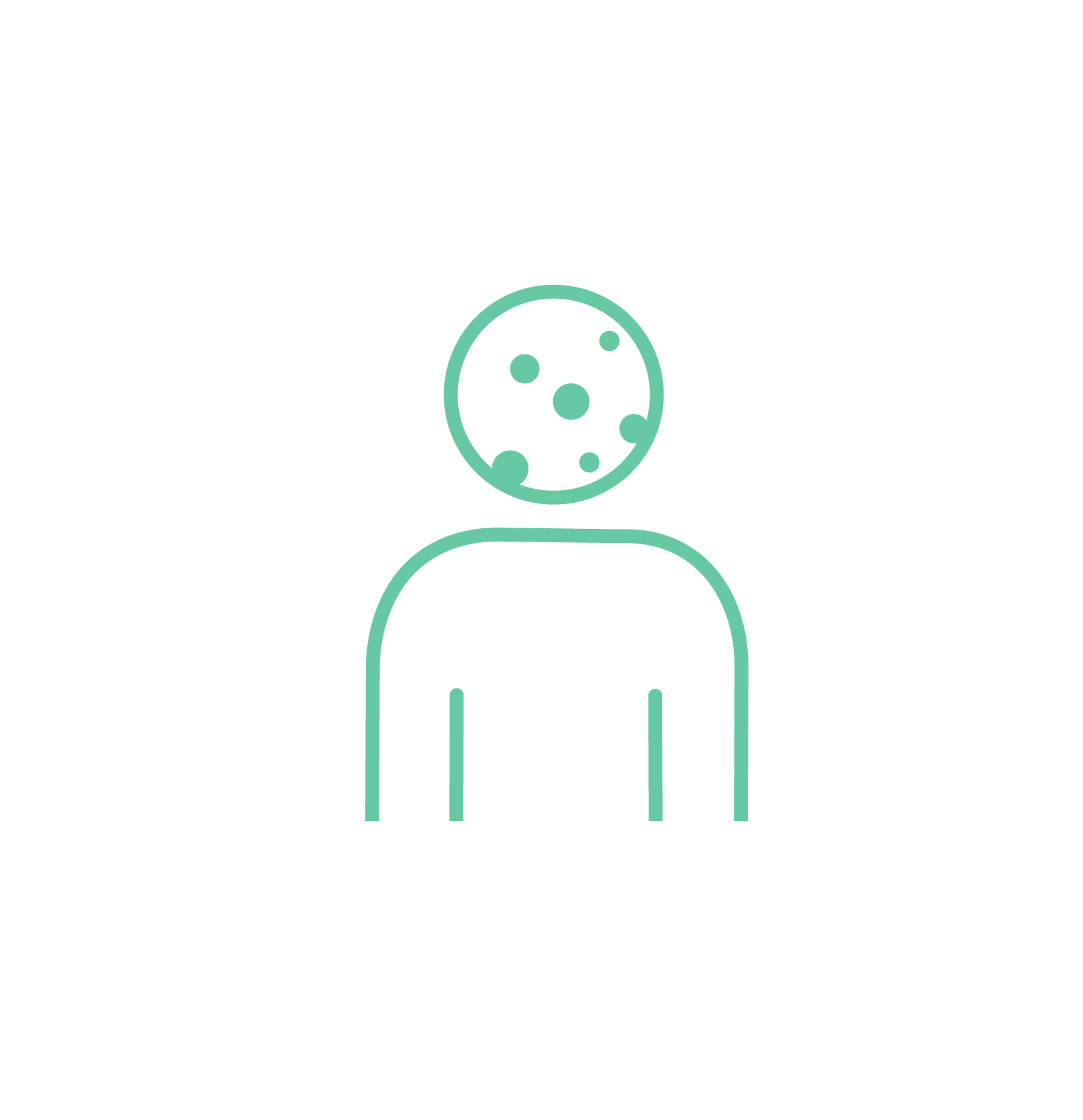 проблемы 
с кожей
повышенную 
тревожность
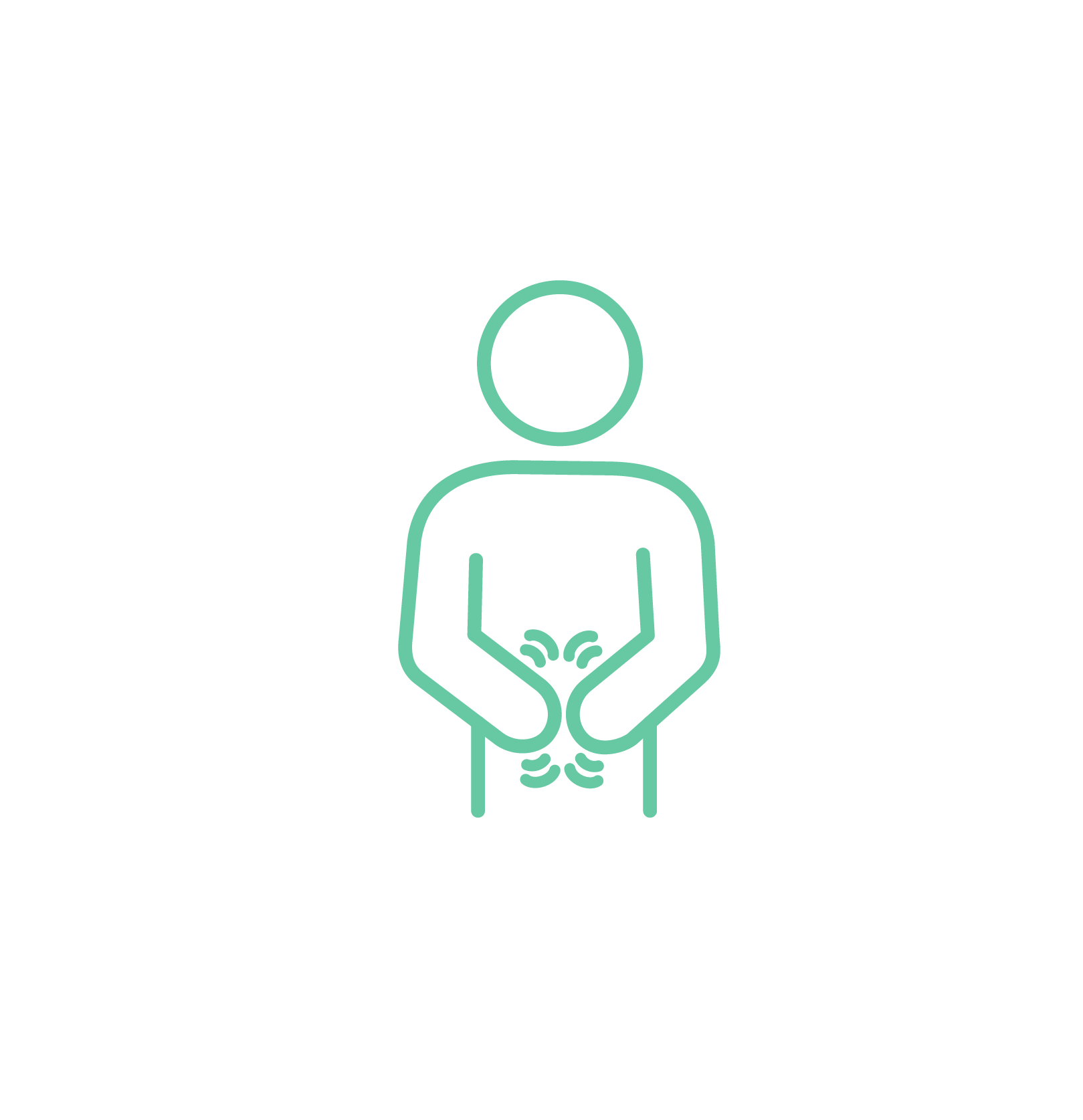 дисбактериоз
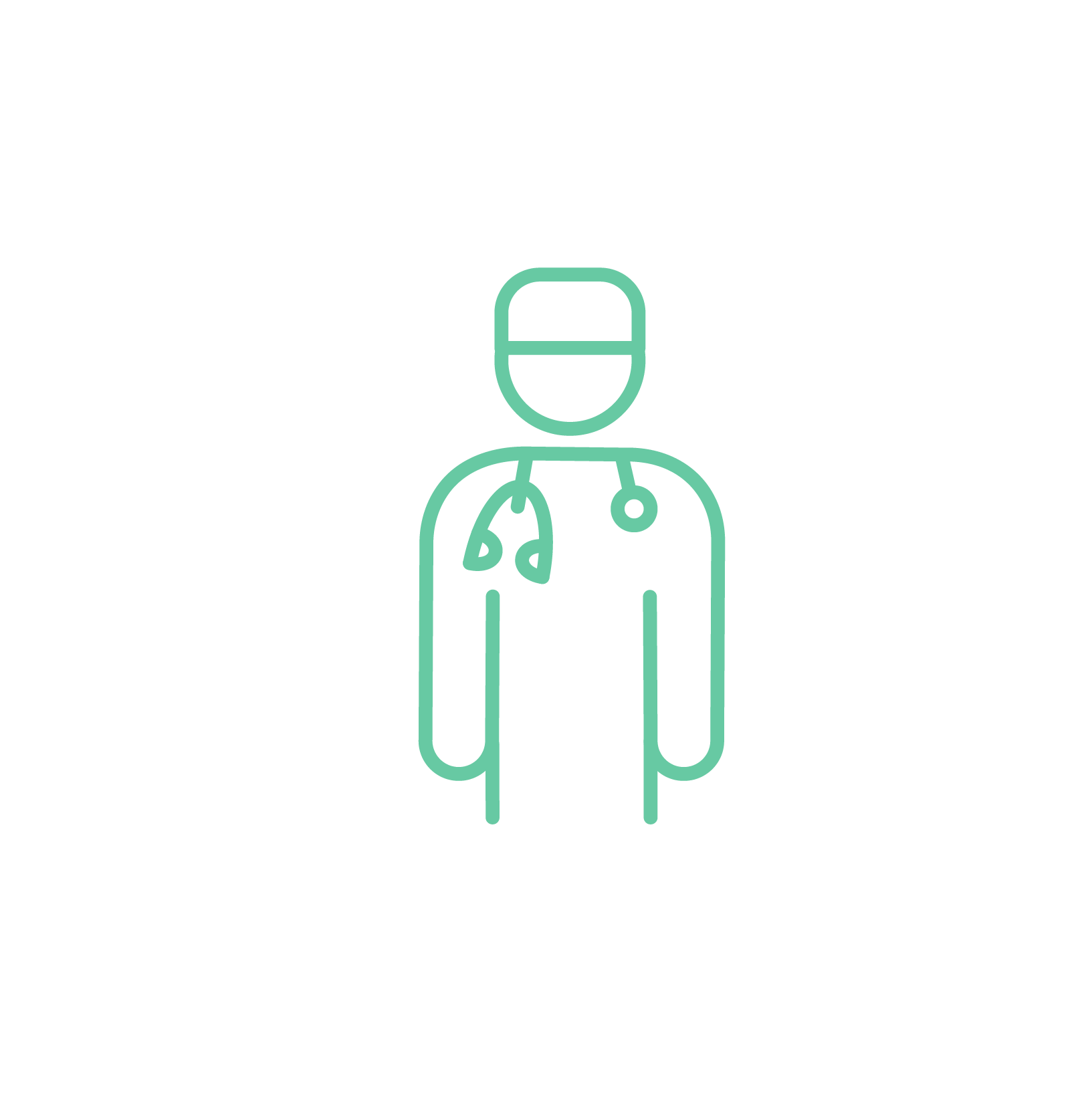 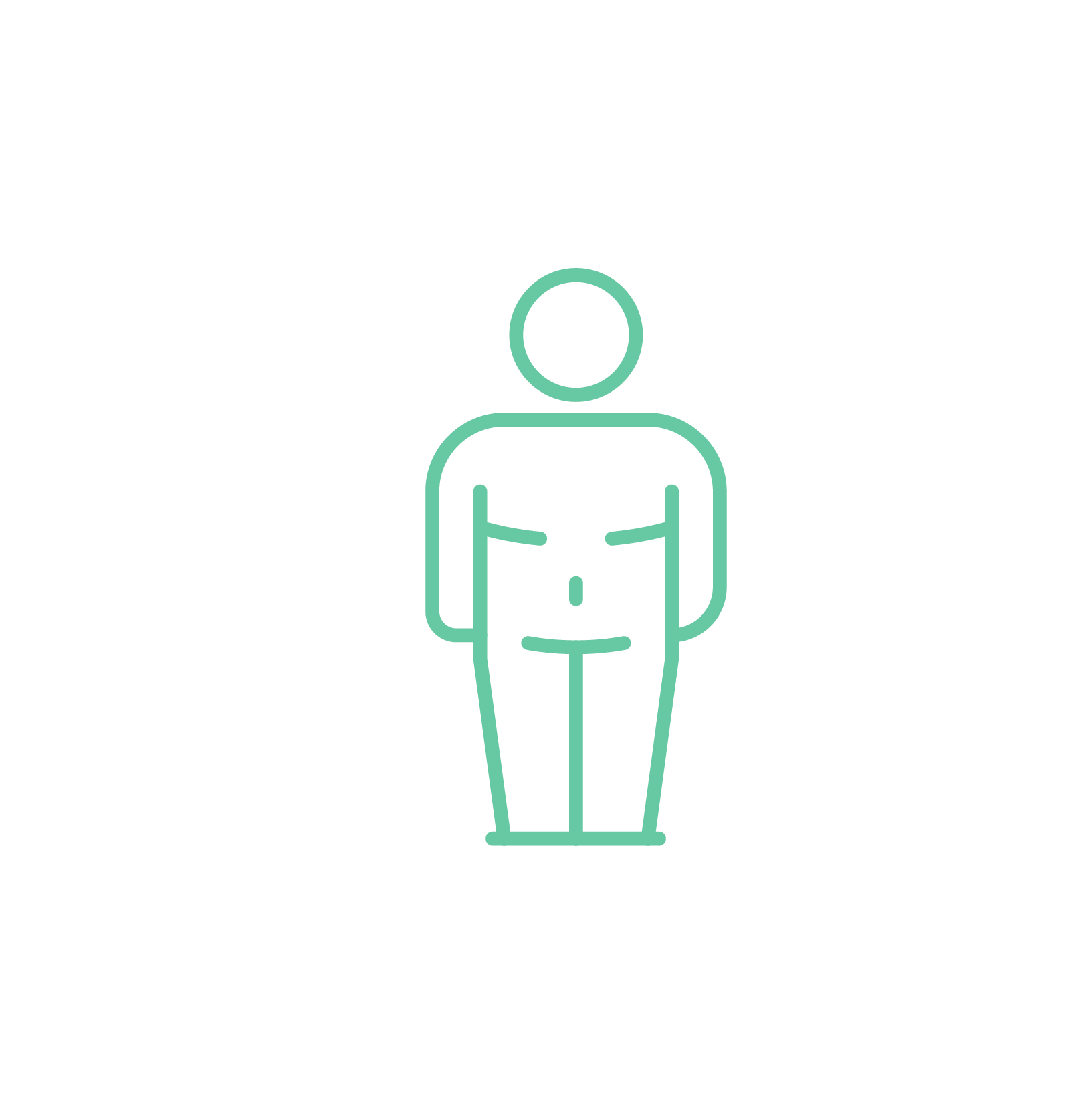 обострение 
хронических 
заболеваний
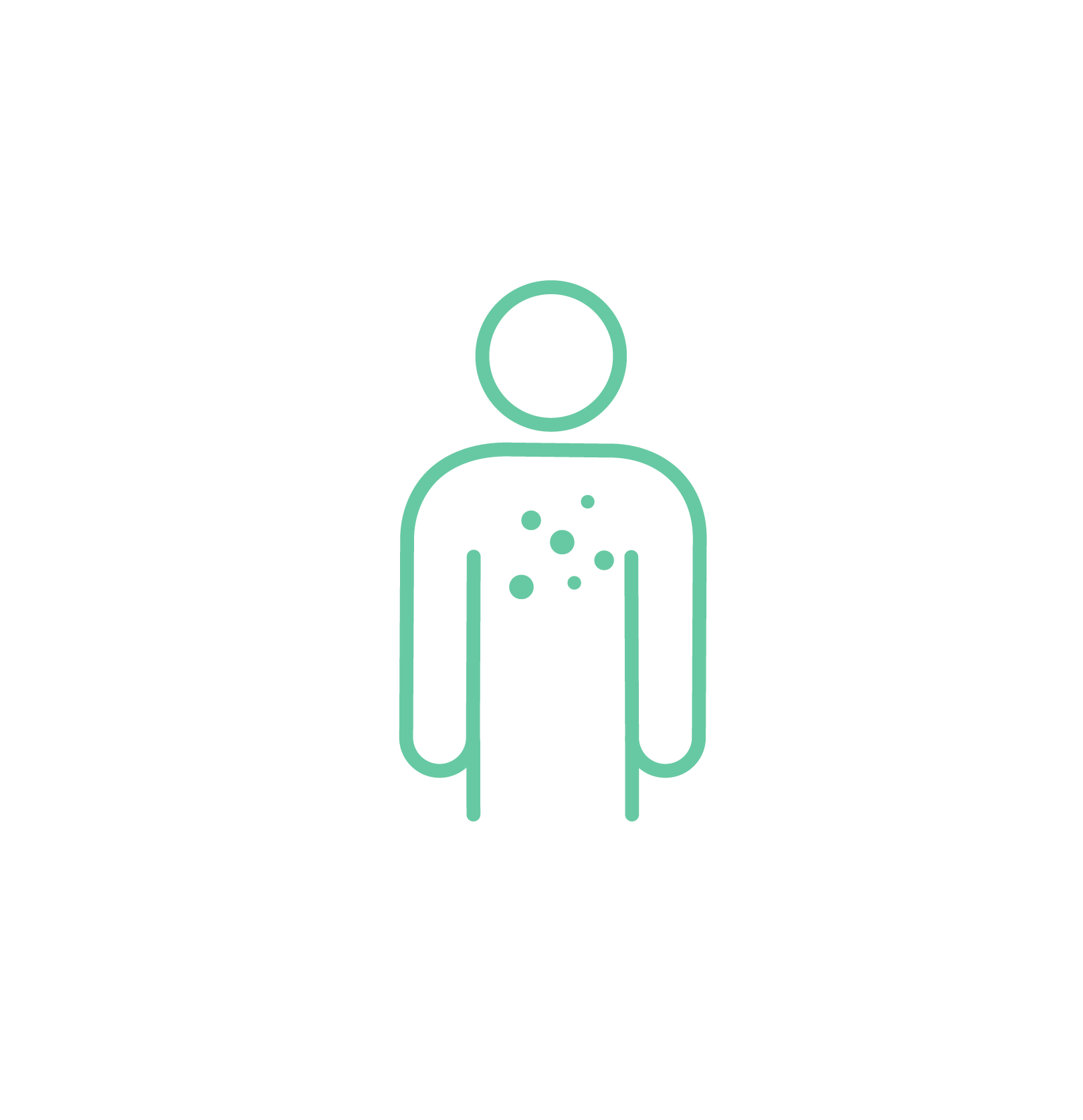 лишний вес
аллергические 
реакции
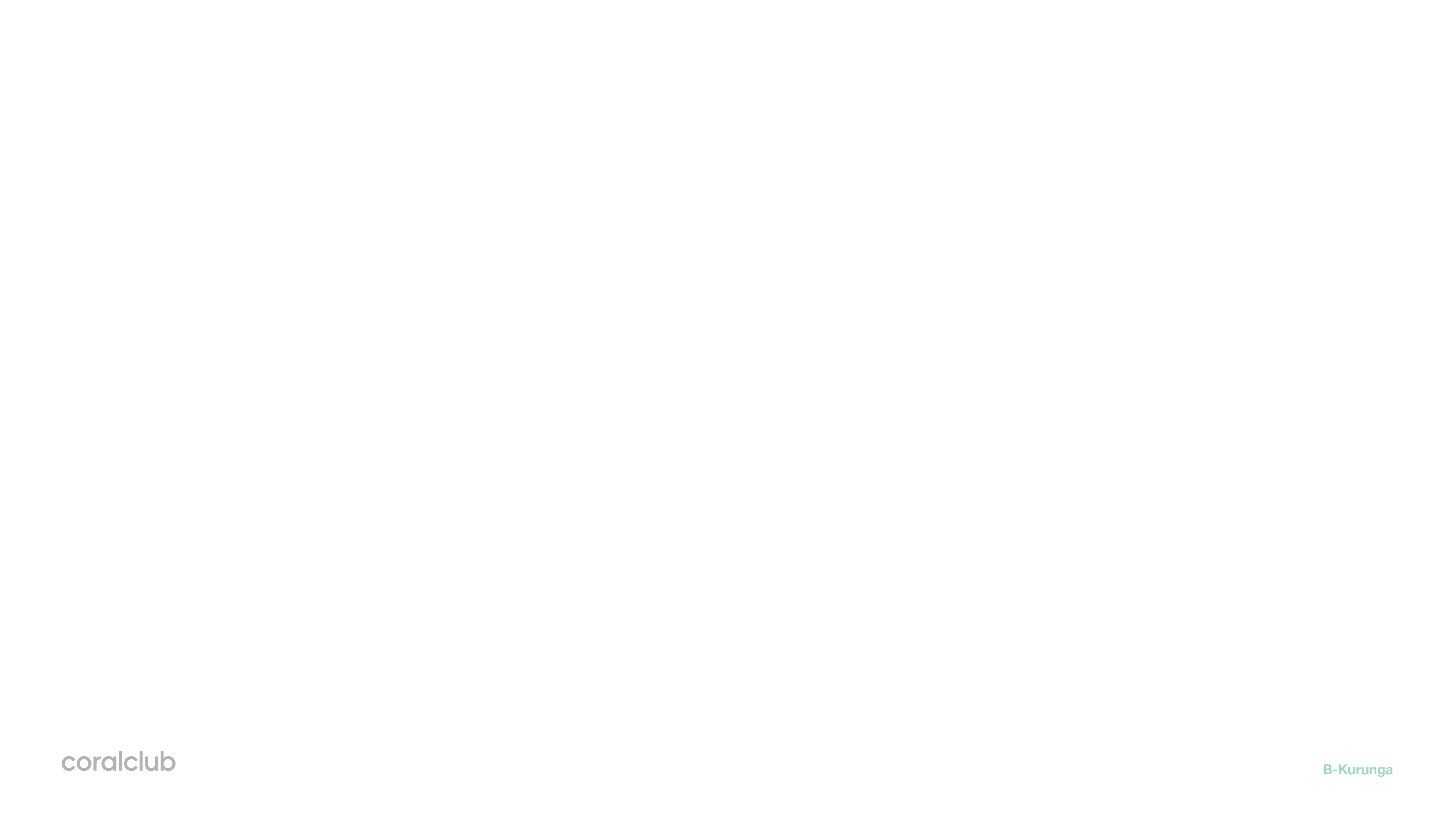 ПОЧЕМУ ТАК ПРОИСХОДИТ?  

В кишечнике живут триллионы бактерий: полезных и патогенных. 
Вместе они образуют микрофлору кишечника.
В норме микрофлора  кишечника на 80-90% состоит 
из полезных бактерий, которые:
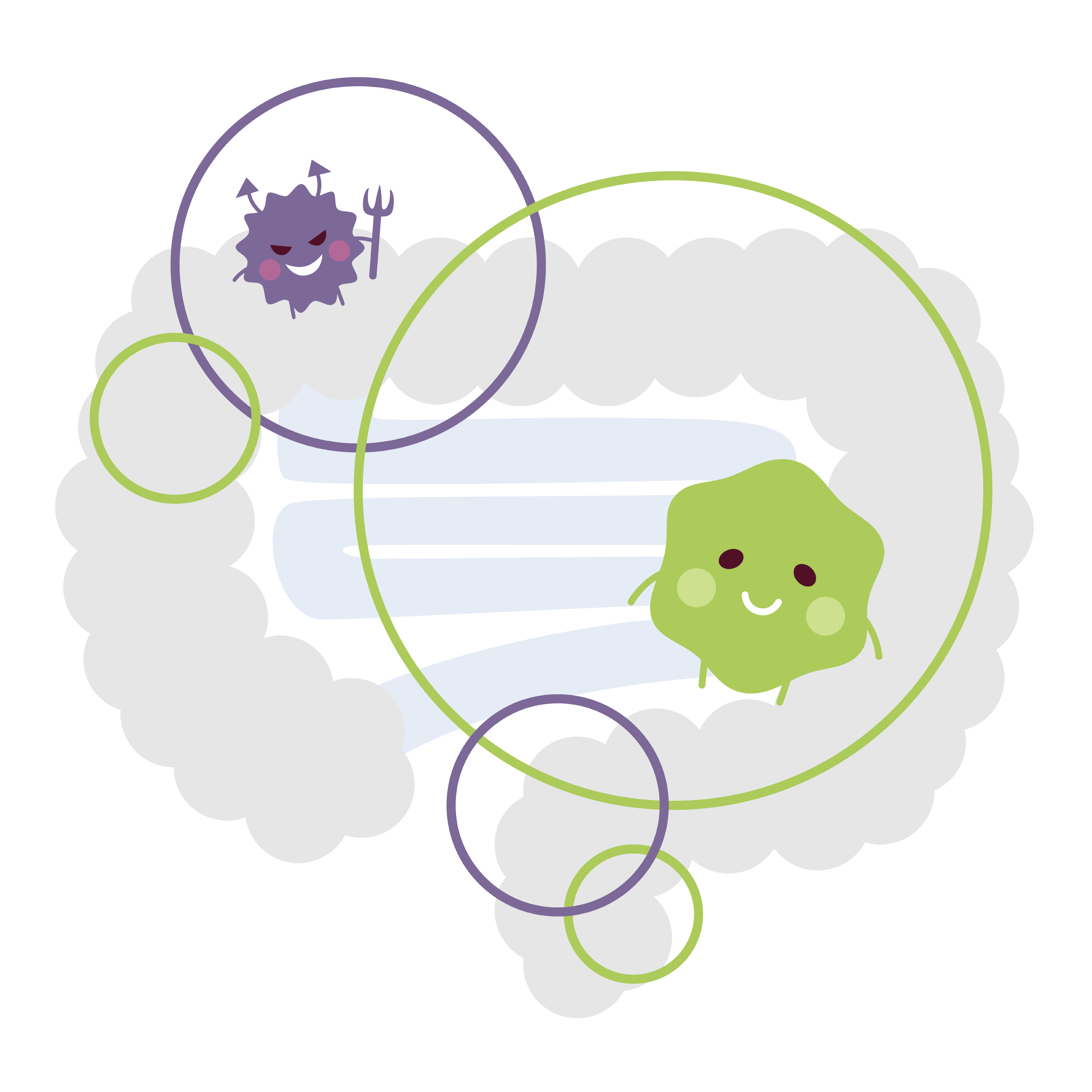 помогают 
усваиваться 
кальцию

участвуют в синтезе витаминов

предотвращают аллергические реакции
подавляют патогенные
бактерии в кишечнике

способствуют лучшему пищеварению

улучшают иммунитет
[Speaker Notes: Различные микроорганизмы, обитающие в нашем кишечнике, образуют с ним «партнерство» (симбиоз), которое начинается с самого рождения. Микрофлора кишечника — совокупность полезных и патогенных бактерий, живущих в нашем кишечнике]
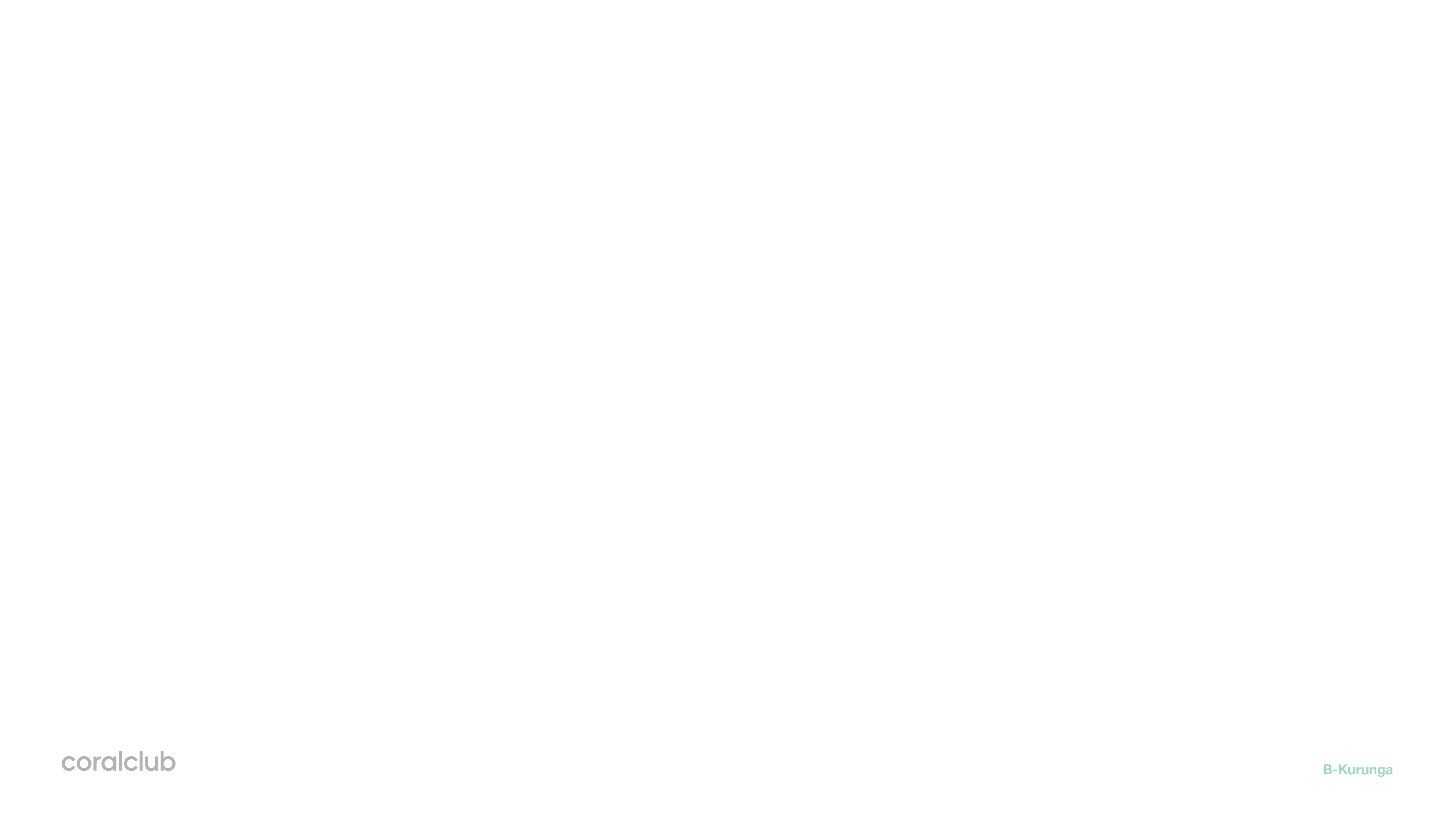 КОГДА НАРУШАЕТСЯ МИКРОФЛОРА КИШЕЧНИКА
Под действием негативных факторов полезные бактерии погибают. 

Баланс здоровой и патогенной флоры нарушается, что приводит к заболеваниям 
и сбоям в работе организма.
Здоровая 
микрофлора
прием антибиотиков 
и антигистаминов
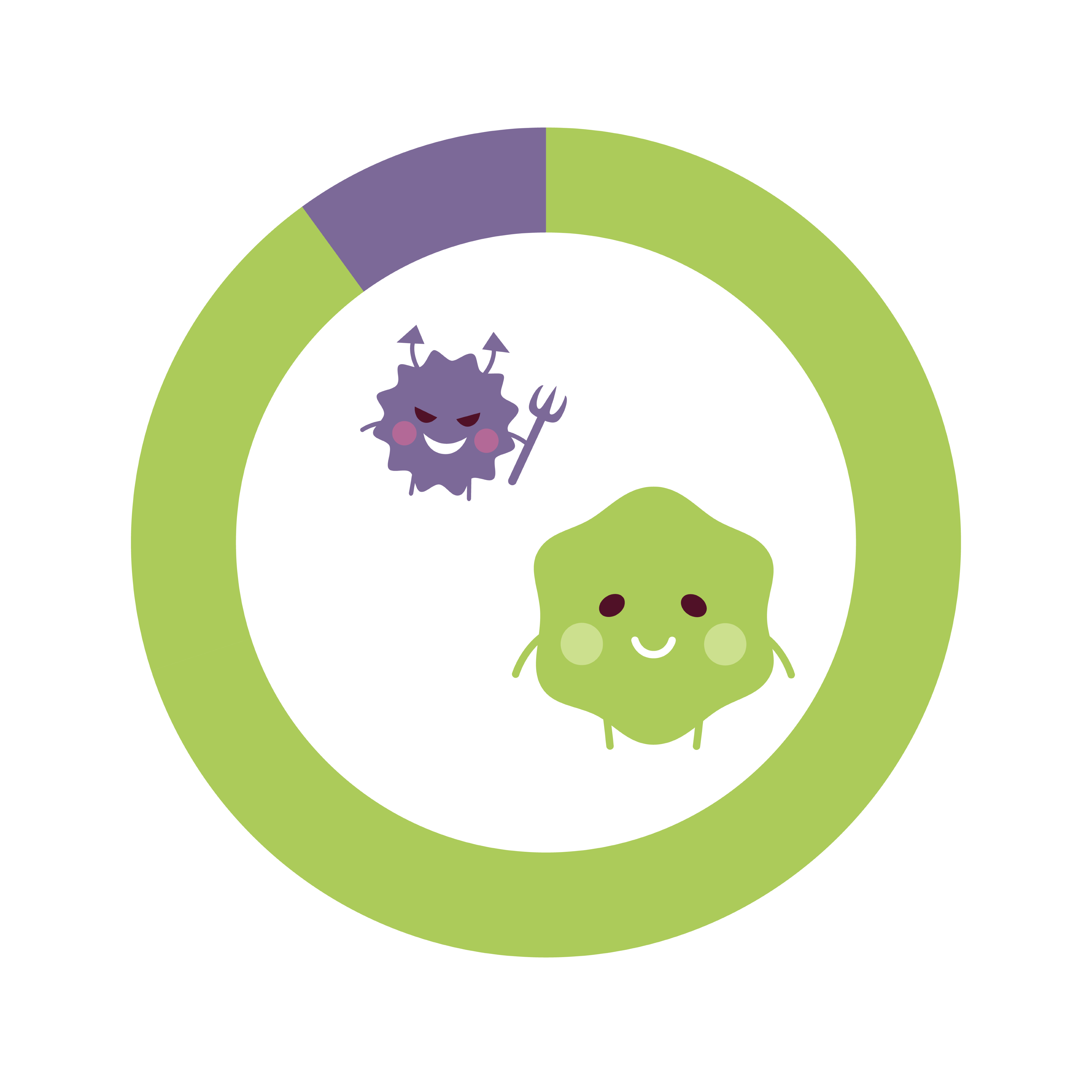 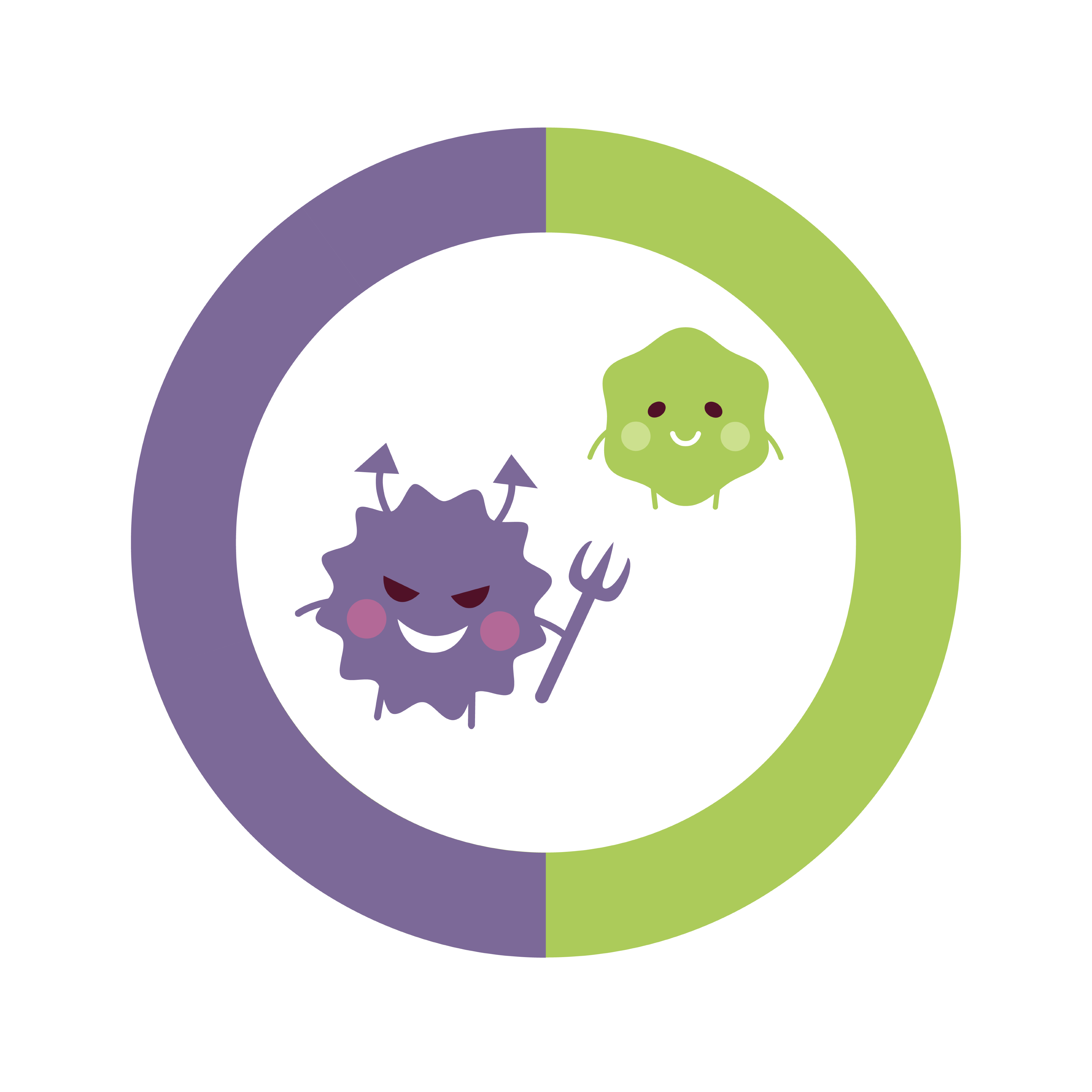 Рост патогенной 
флоры
стресс
Подавление 
полезной 
флоры
инфекции 
и заболевания
углеводная пища
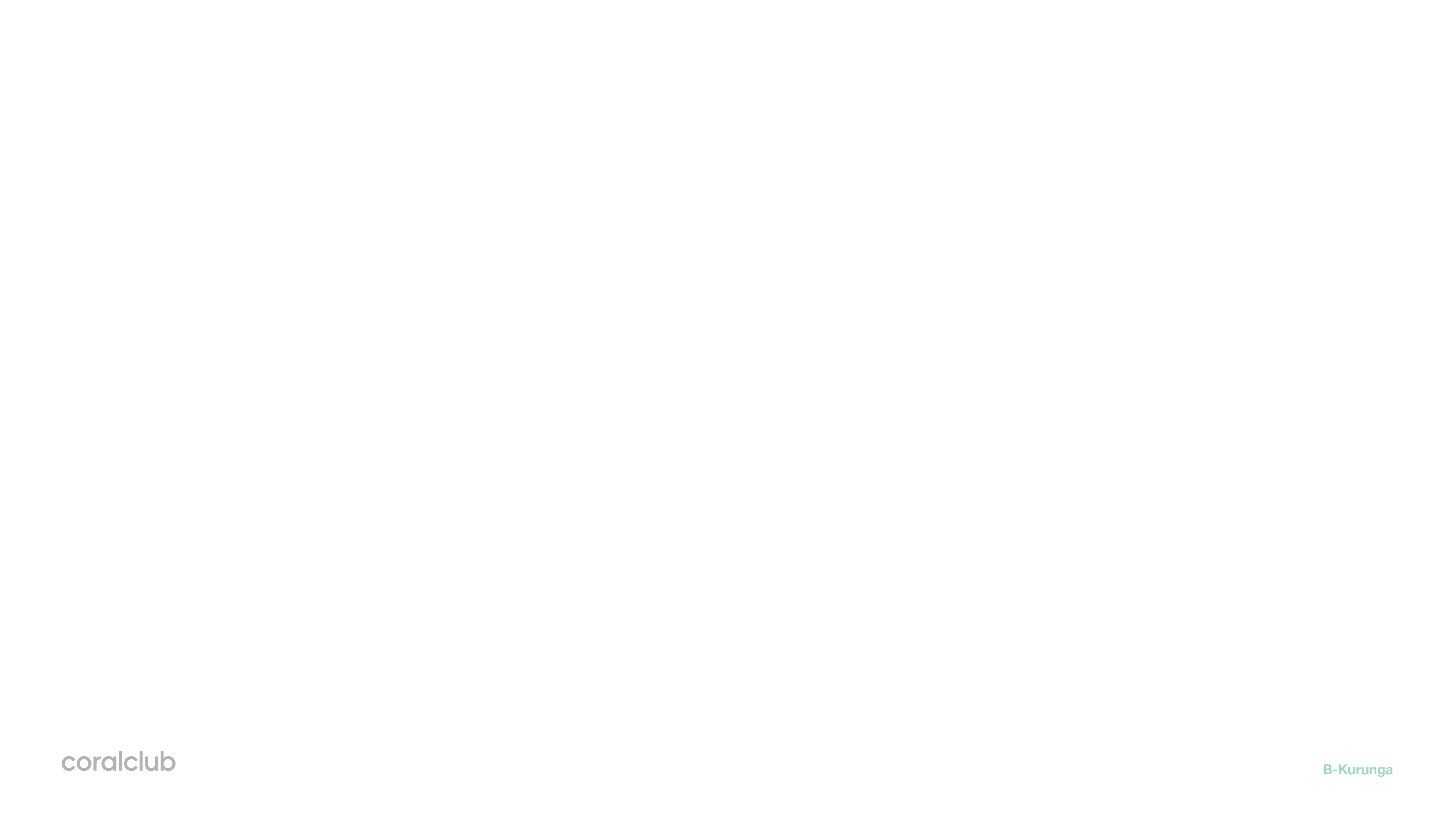 КАК ВОССТАНОВИТЬ 
МИКРОФЛОРУ  КИШЕЧНИКА?
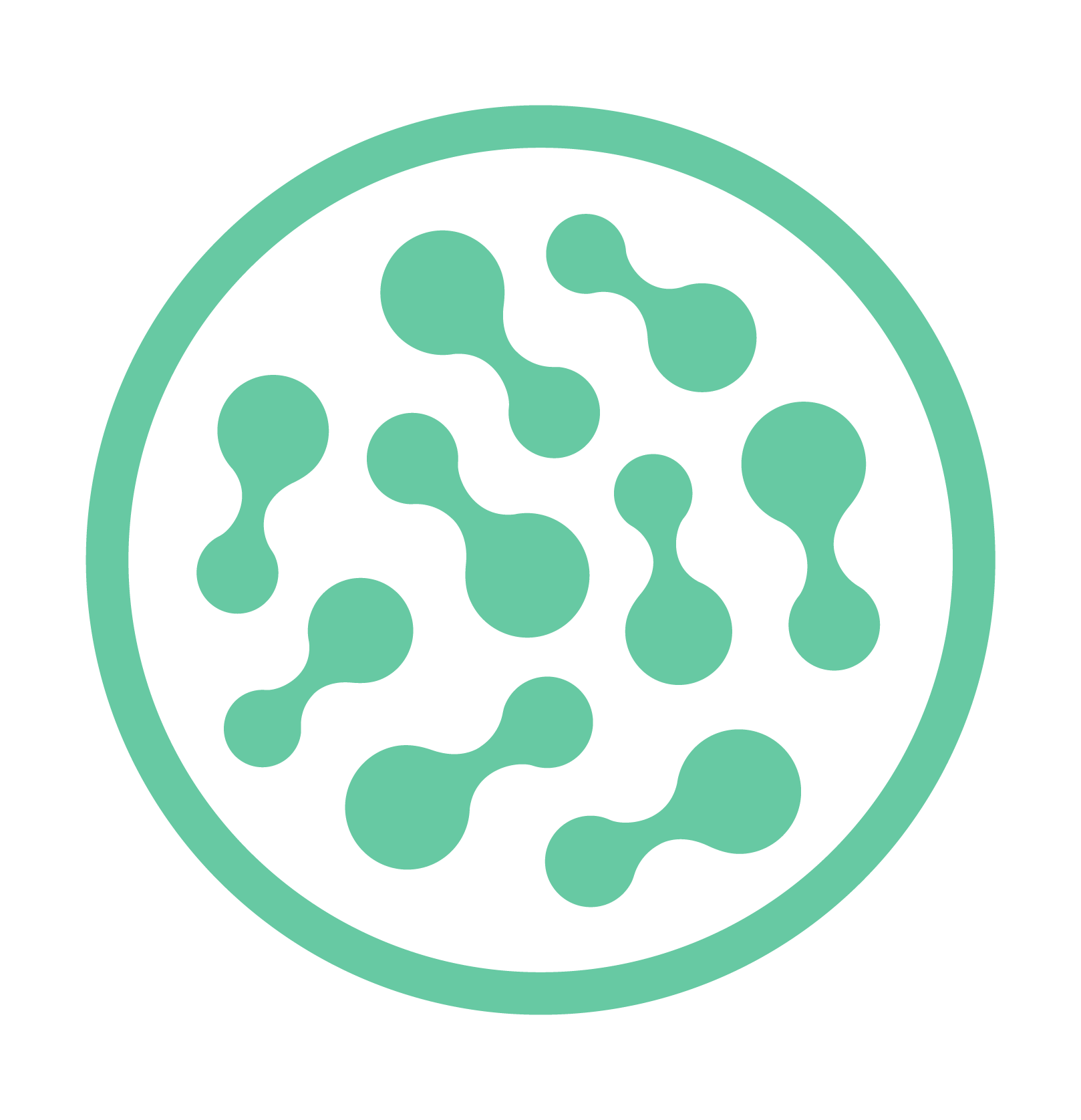 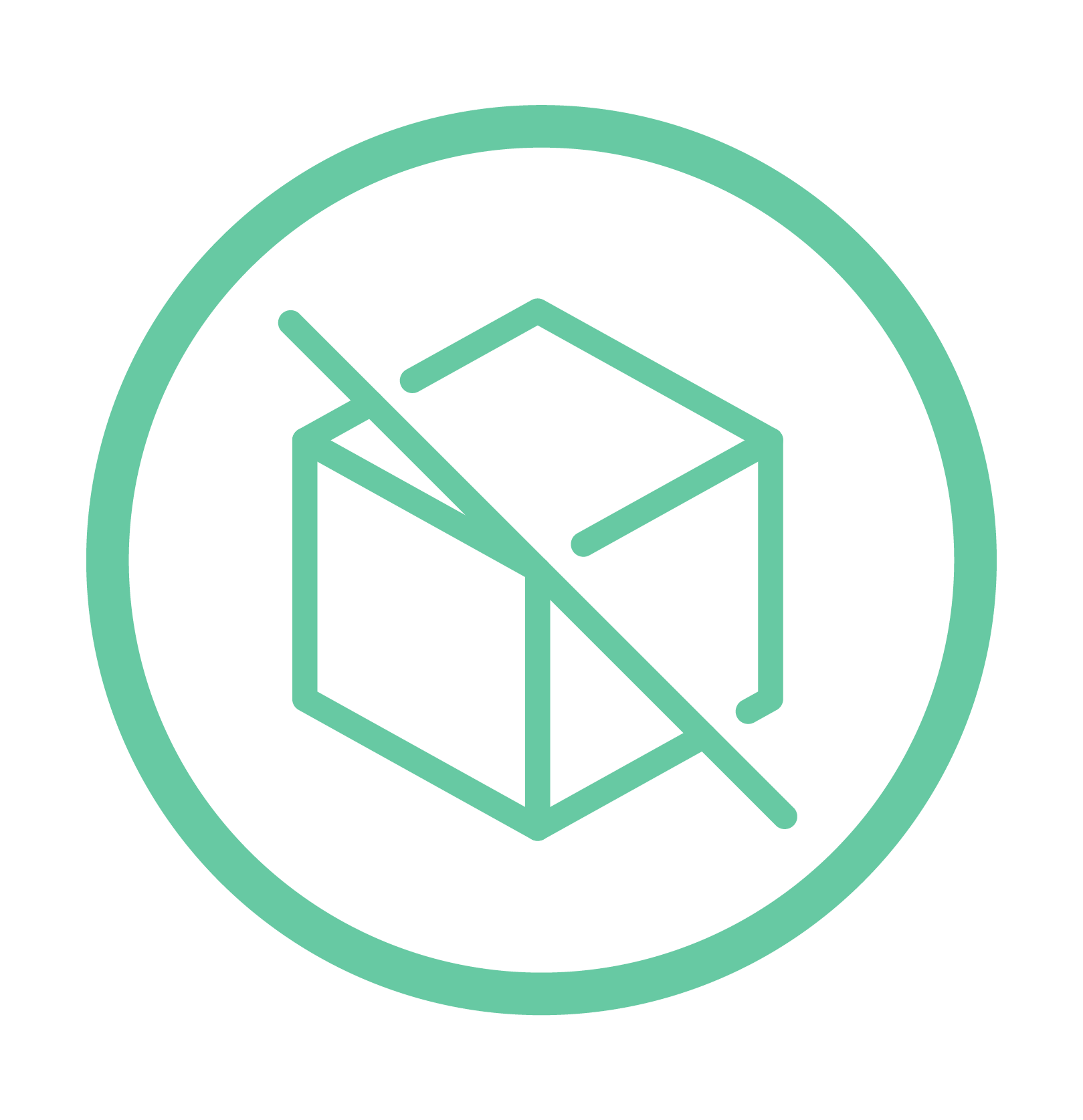 пробиотики-
лактобактерии
живые культуры, которые 
восстанавливают численность
полезной микрофлоры 
кишечника
меньше сахара
сахар блокирует активность белка, необходимого для размножения микрофлоры кишечника
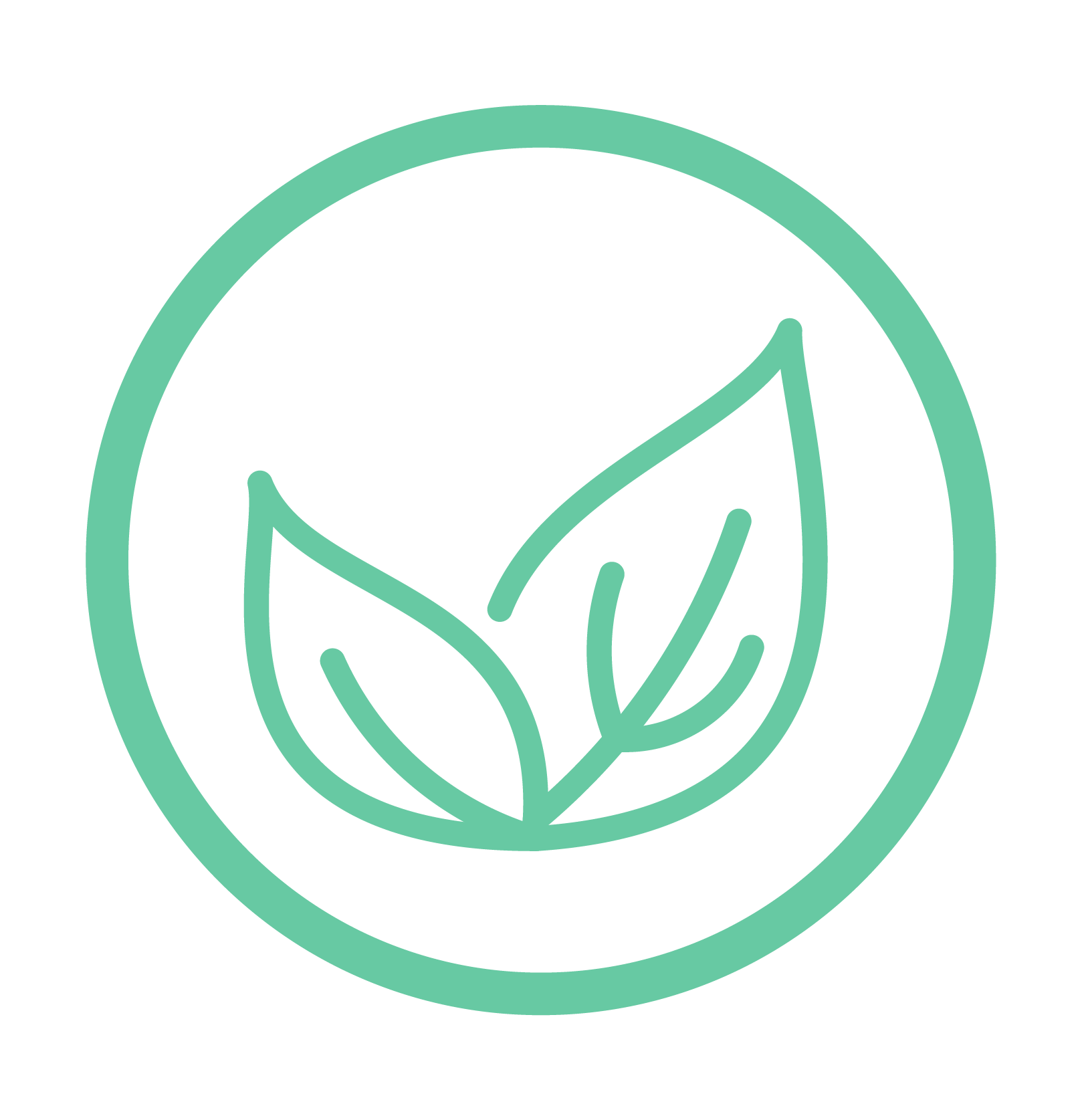 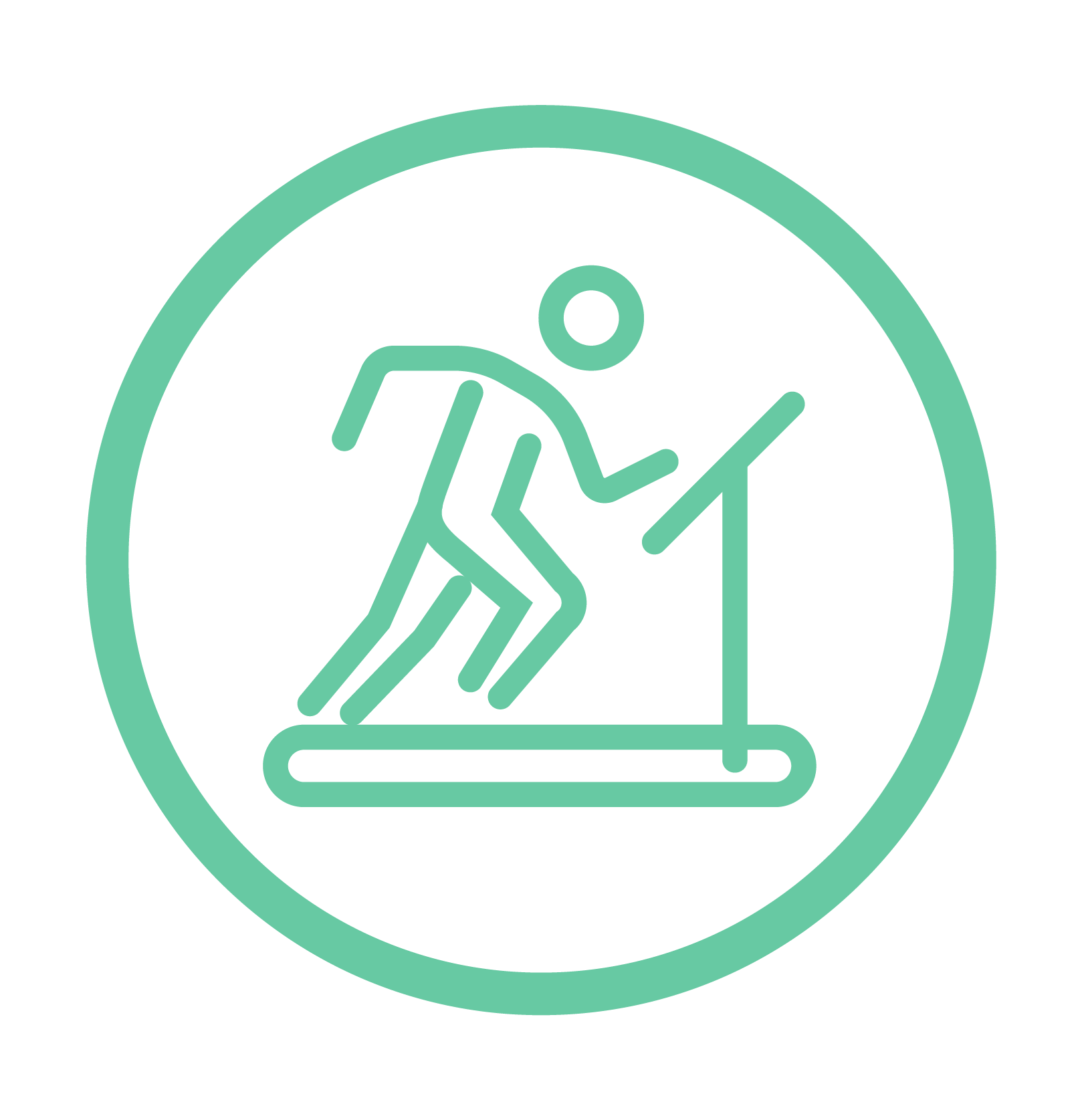 физическая активность
физические нагрузки улучшают перистальтику кишечника 
и усвоение пищи
клетчатка
клетчатка — пища для полезных бактерий
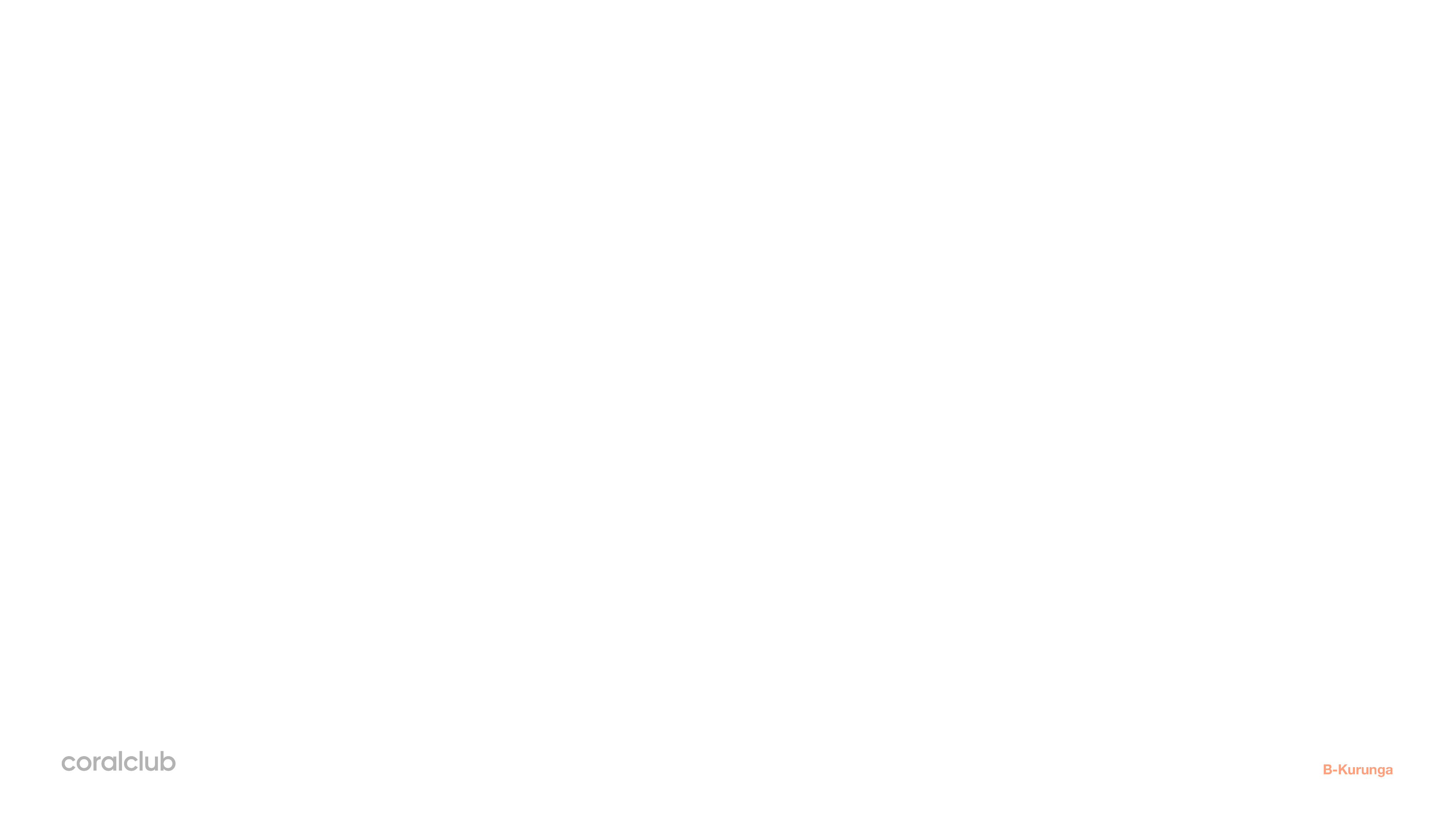 ЗДОРОВАЯ МИКРОФЛОРА 
И КРЕПКИЙ ИММУНИТЕТ
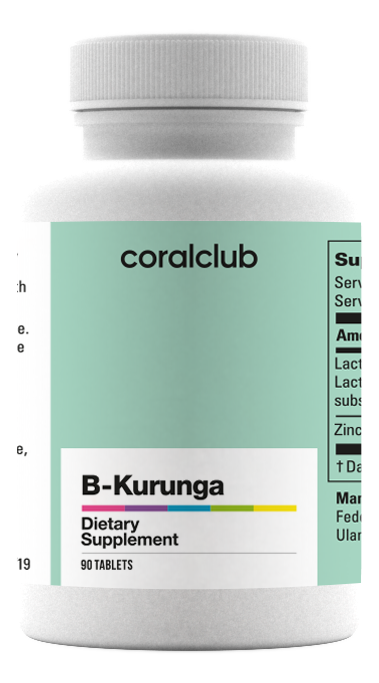 Би-Курунга
— комплекс симбиотических пробиотиков и цинка для восстановления микрофлоры кишечника, улучшения пищеварения и укрепления иммунитета.
Симбиоз — тесное взаимодействие разных видов организмов, при котором хотя бы один из них 
получает пользу
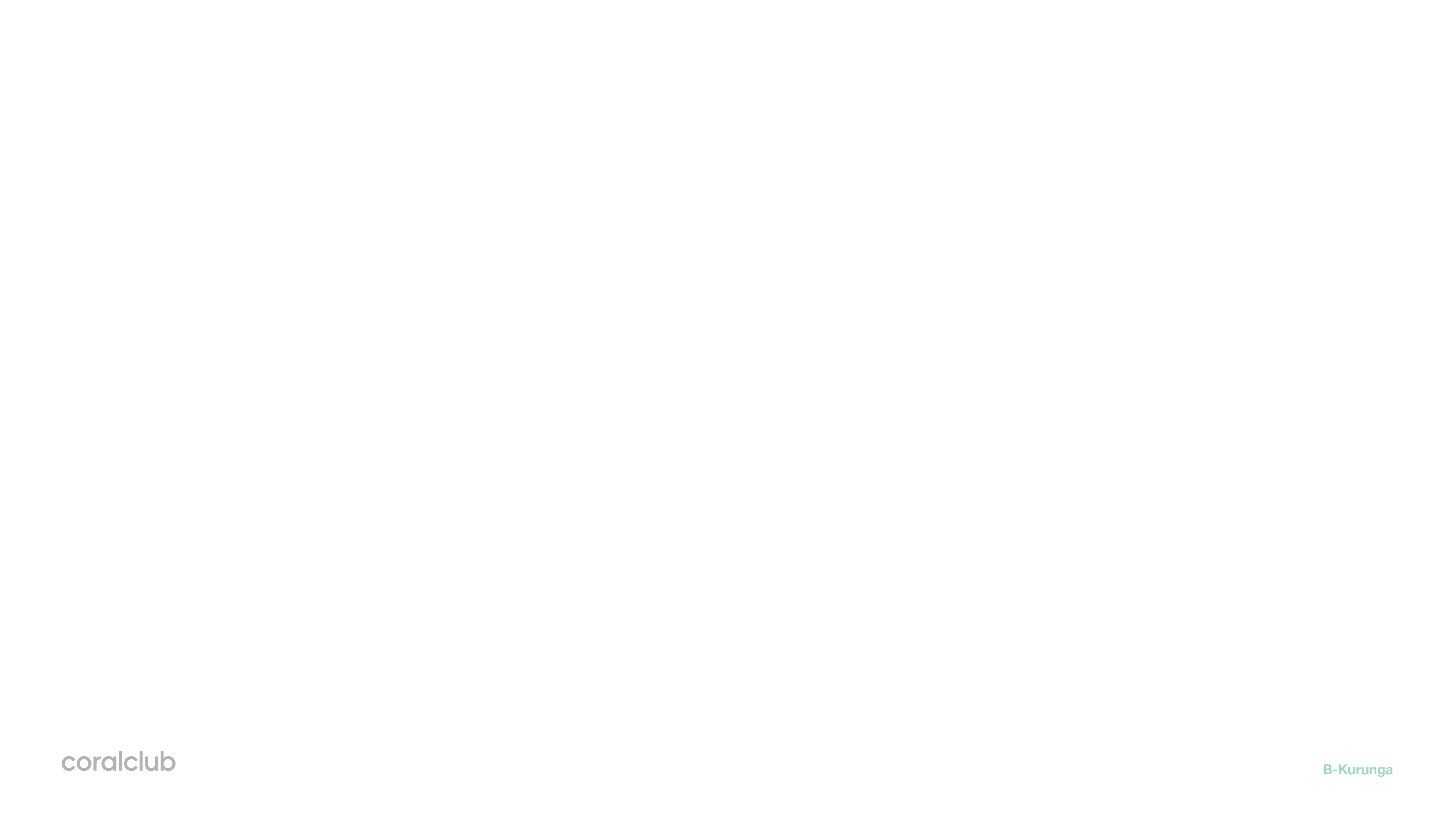 B-KURUNGA: ПРОБИОТИКИ + ЦИНК
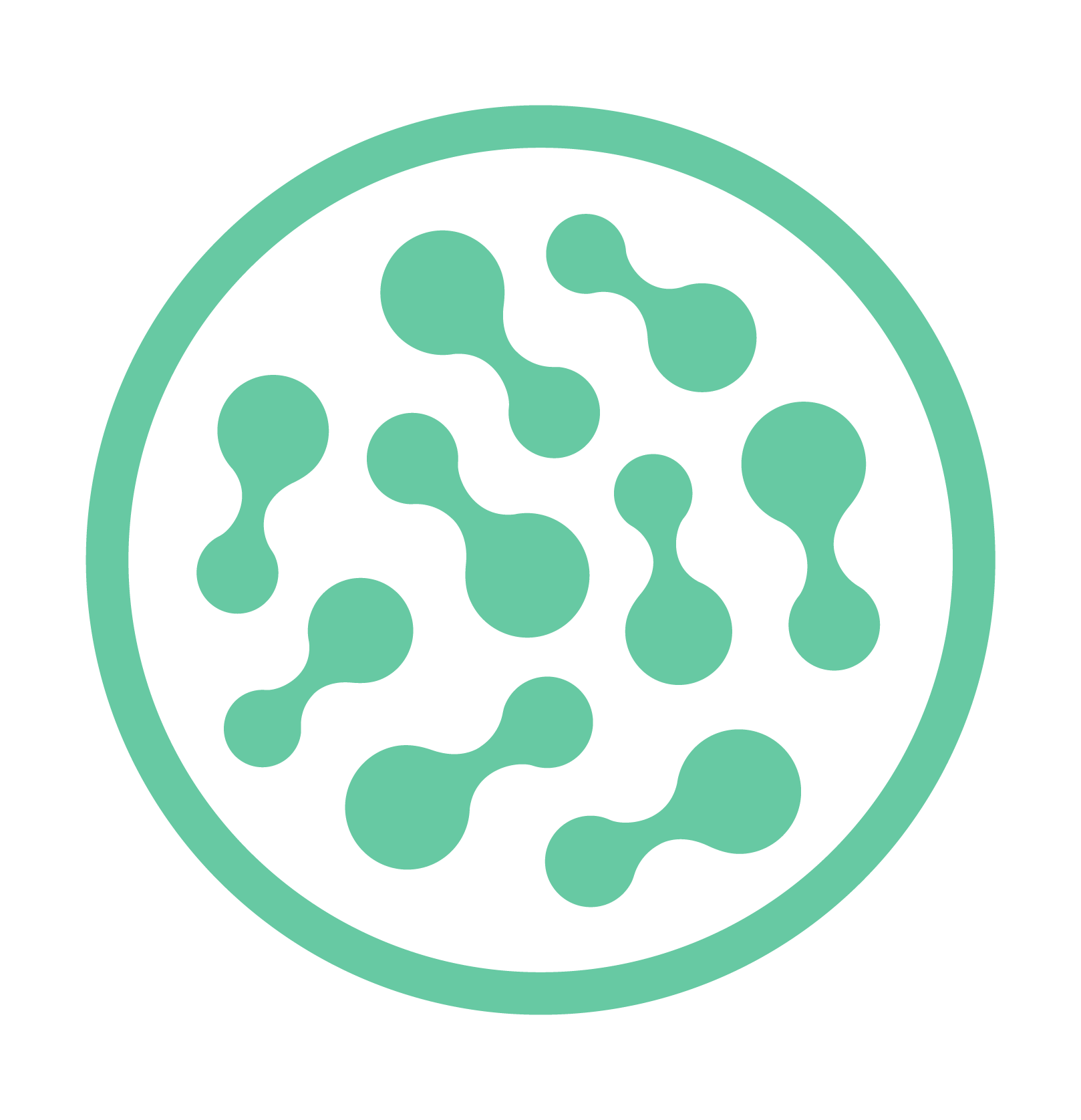 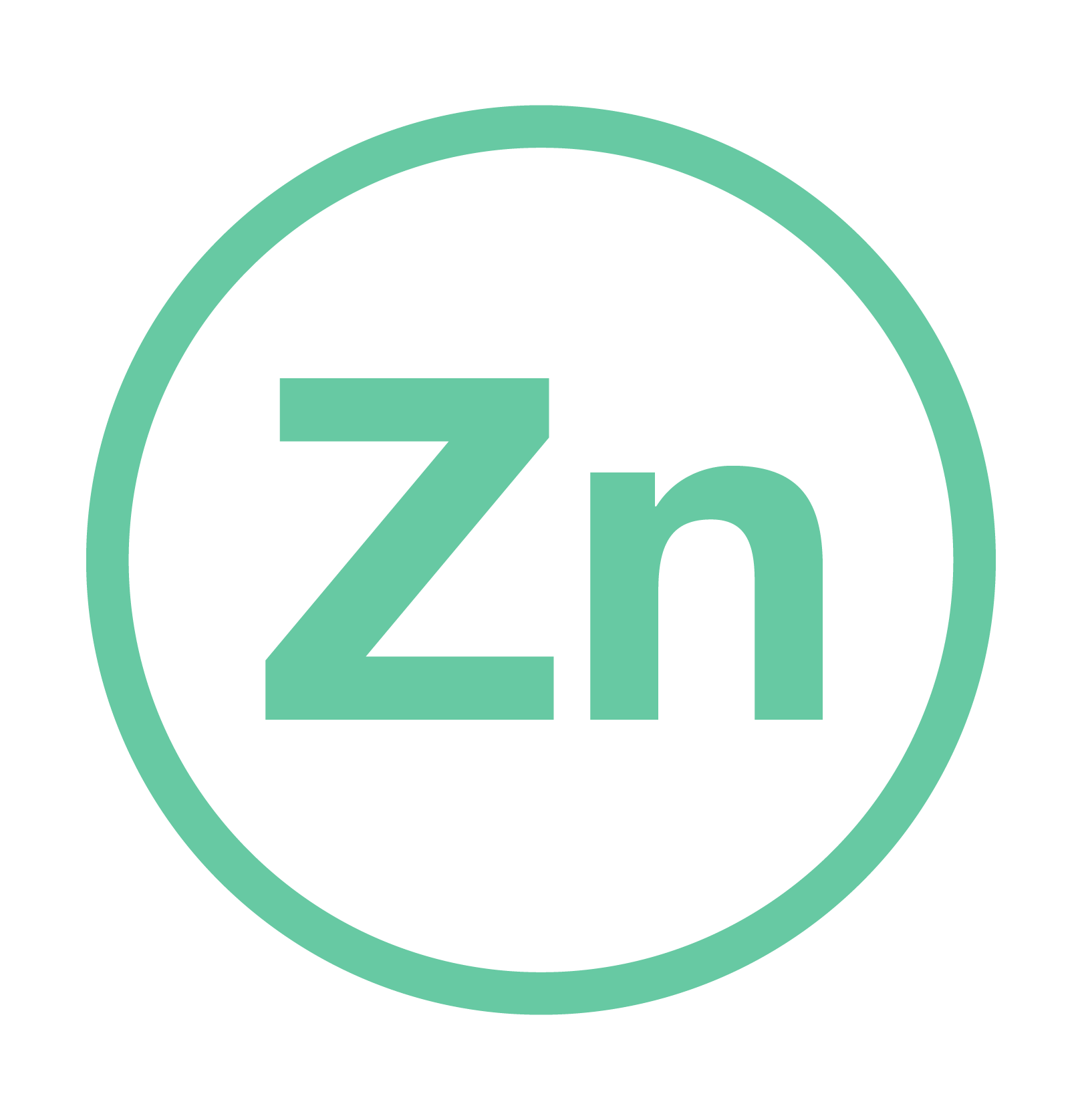 Курунга —
симбиотический концентрат пробиотических культур природного происхождения
Цинк —
важный микроэлемент 
для укрепления иммунной системы
[Speaker Notes: Главный  вклад пробиотиков в здоровье организма — поддержание здоровой микрофлоры кишечника, что включает:
1. поддержание здоровья  ЖКТ (общее свойство всех пробиотиков)   
2. поддержание здоровой иммунной системы (специфичное свойство ряда пробиотиков]
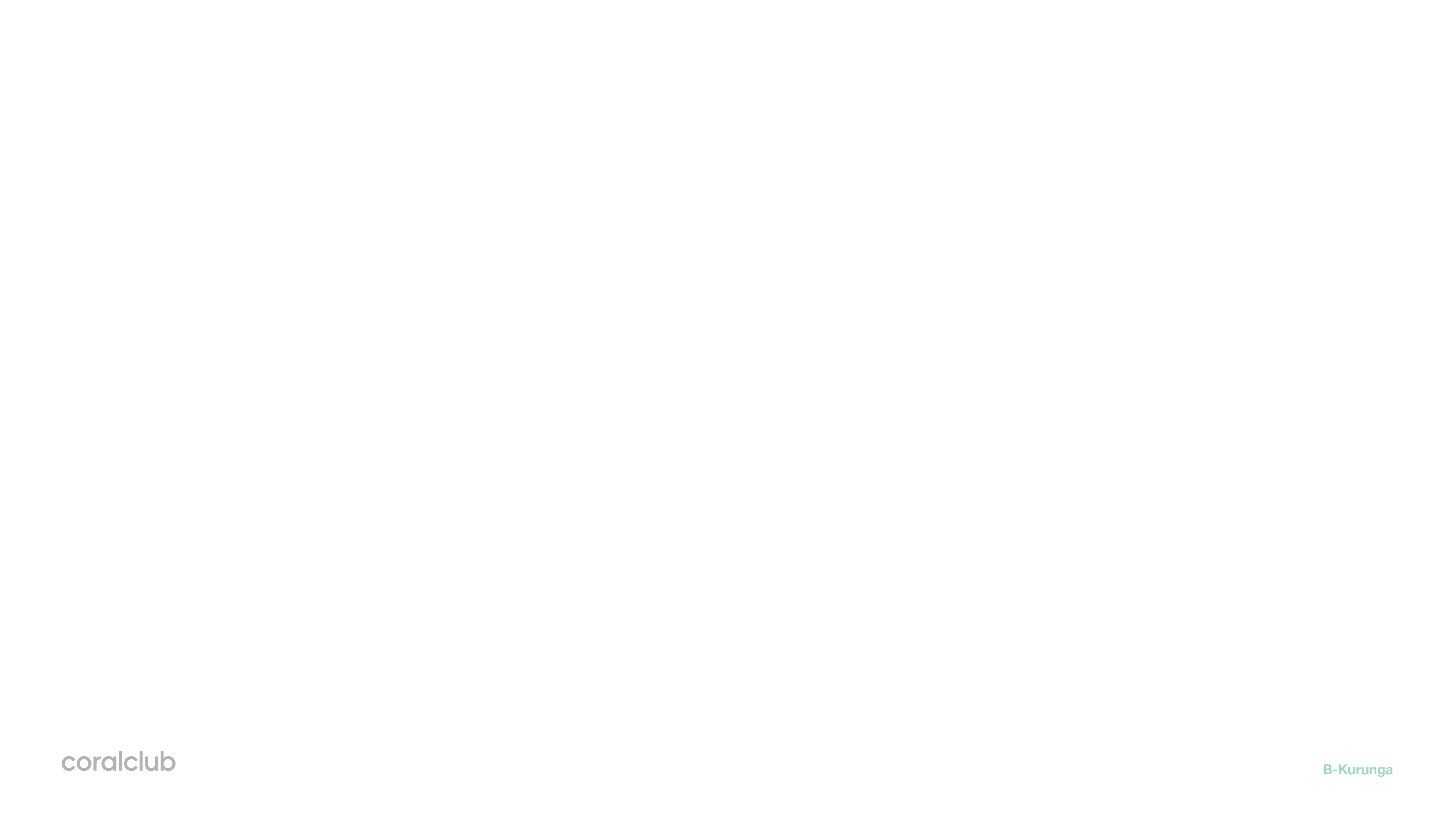 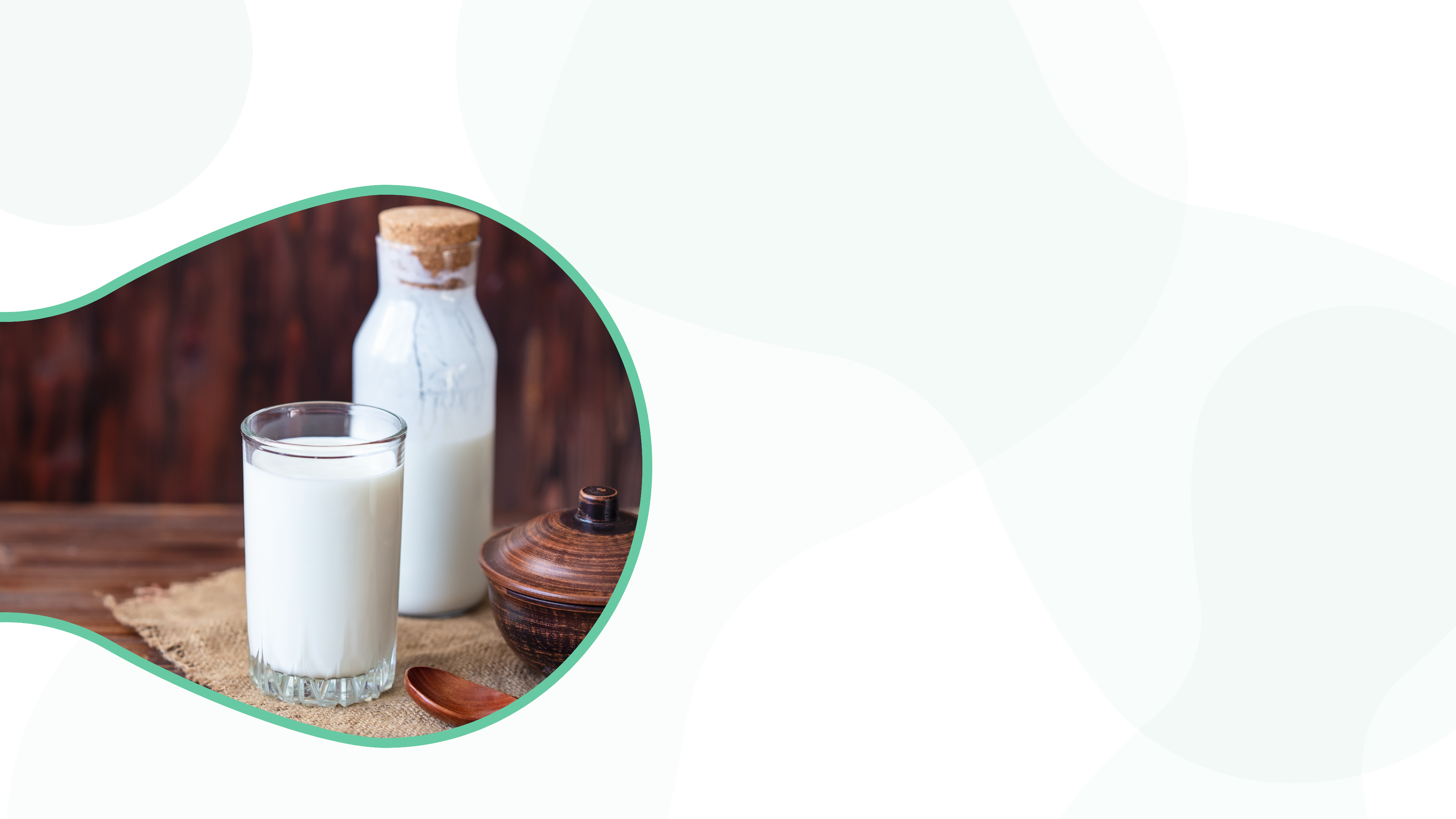 КУРУНГА — НАПИТОК 
С ВЕКОВОЙ ИСТОРИЕЙ
На протяжении столетий жители
Центральной и Северной Азии готовили
на основе курунги кисломолочный напиток,
который улучшал пищеварение и укреплял иммунитет в условиях однообразного
питания и кочевого образа жизни.
[Speaker Notes: На протяжении веков и тысячелетий люди  обращали внимание на действие, которое оказывала на организма пища  и сохраняли рецепты не только вкусных и легких в приготовлении блюд, но и тех, которые благоприятно влияли на самочувствие и помогали поддерживать здоровье в условиях, далеких от современной комфортной жизни. Одной из таких категорий были кисломолочные напитки. Рацион народов Северной и Центральной Азии главным образом состоял из продуктов животноводства: мясных и молочных продуктов, регулярное употребление которых провоцировало многие неприятные проявления в желудочно-кишечном тракте, например, процессы гниения и брожения, которые негативно воздействуют на микрофлору кишечника. Потребление кисломолочных напитков определялось не только необходимостью перерабатывать свежее молоко для дальнейшего хранения]
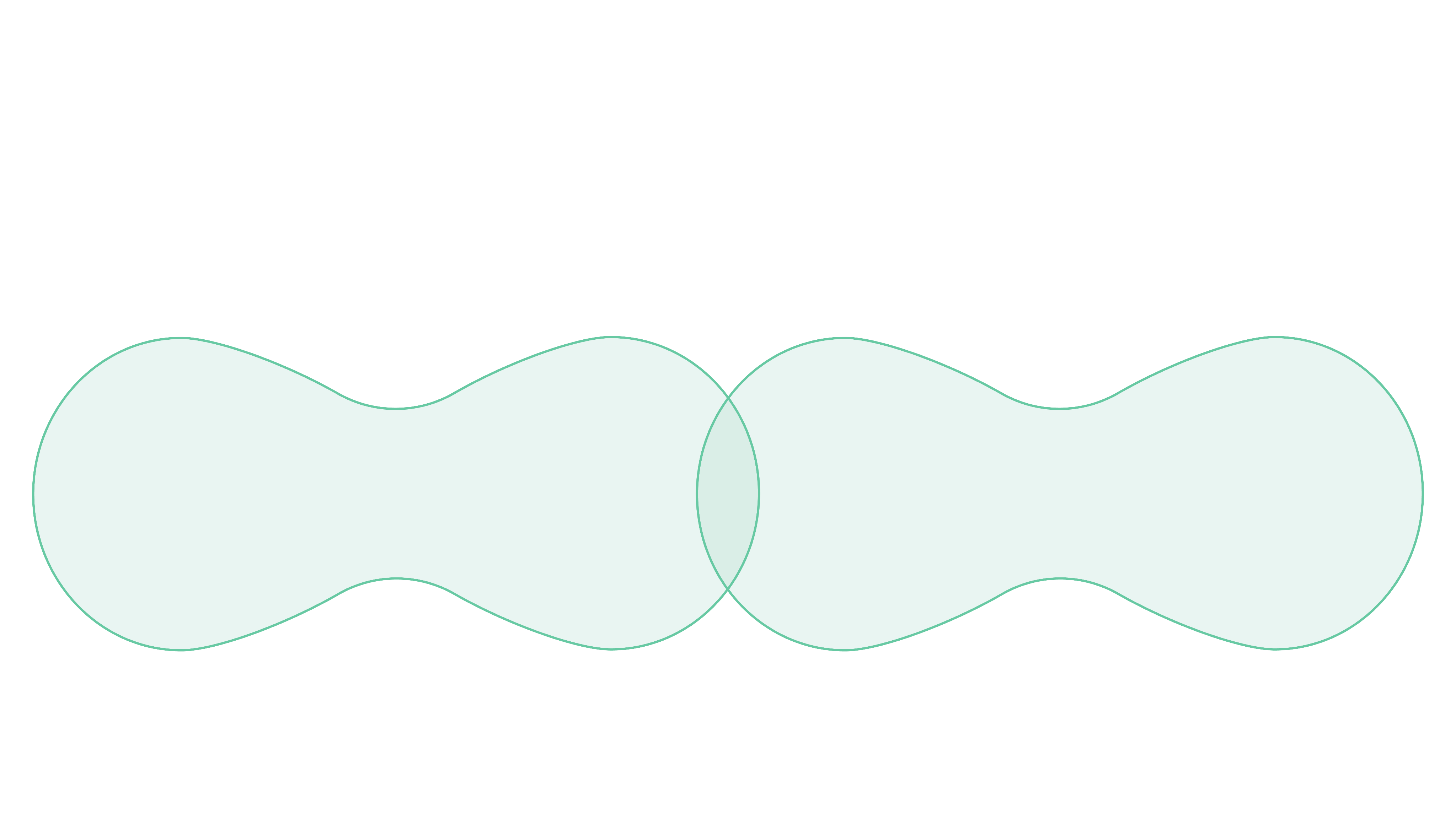 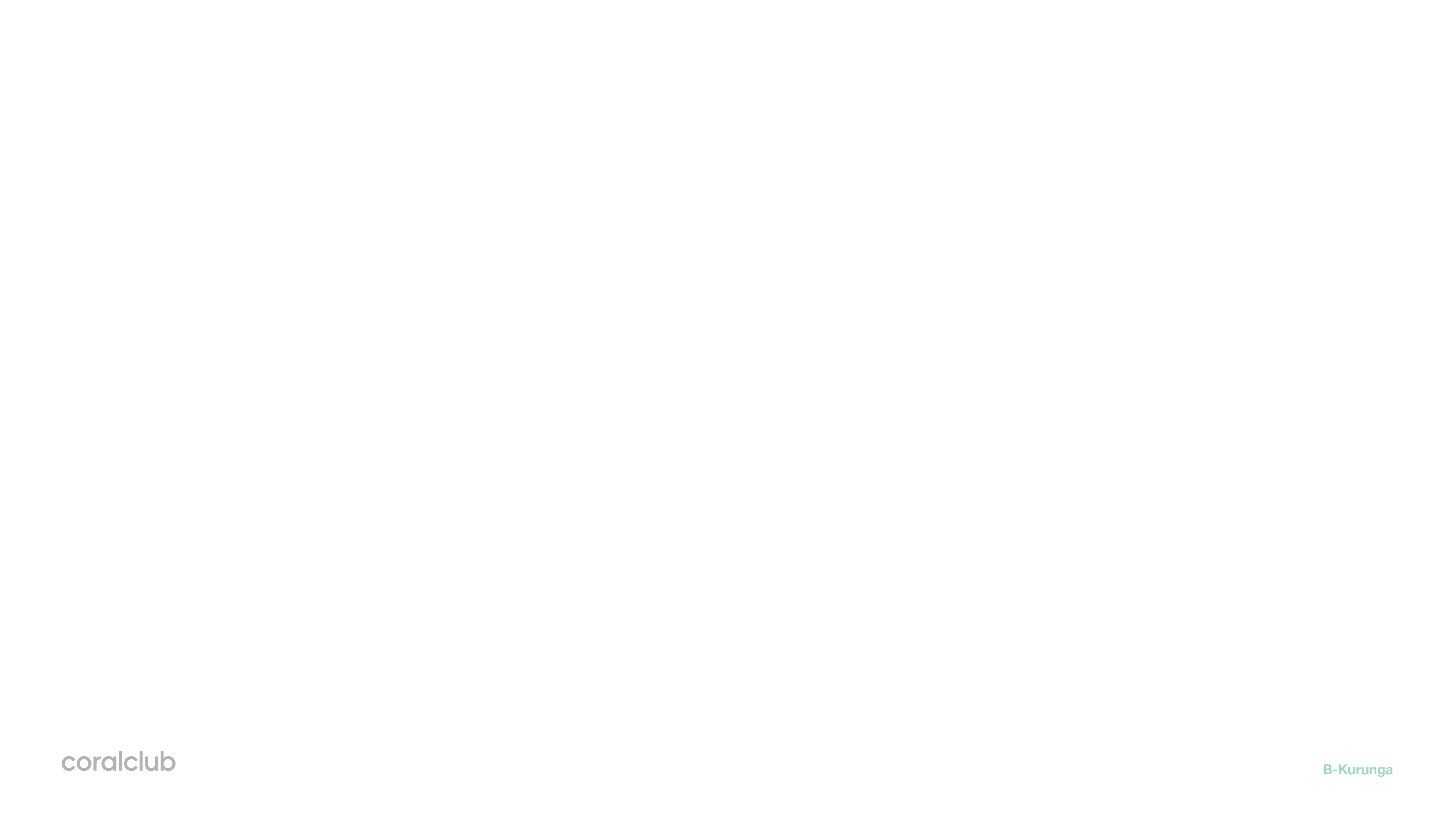 «УМНЫЕ» БАКТЕРИИ, 
которые работают сообща
Курунга — симбиоз пробиотических культур природного происхождения
Защита кишечника от патогенов
Lactobacillus acidophilus (Ацидофильная 
палочка) — полезные лактобактерии-
пробиотики, составляющие естественную 
микрофлору кишечника.
Усиление действия пробиотиков
Lactobacillus delbrueckii subsp. bulgaricus 
(Болгарская палочка) — еще один вид 
лактобактерий-пробиотиков. Усиливают 
действие других полезных лактобактерий.
[Speaker Notes: Целебные свойства напитка  в наши дни заинтересовали ученых и они внимательно исследовали состав закваски.]
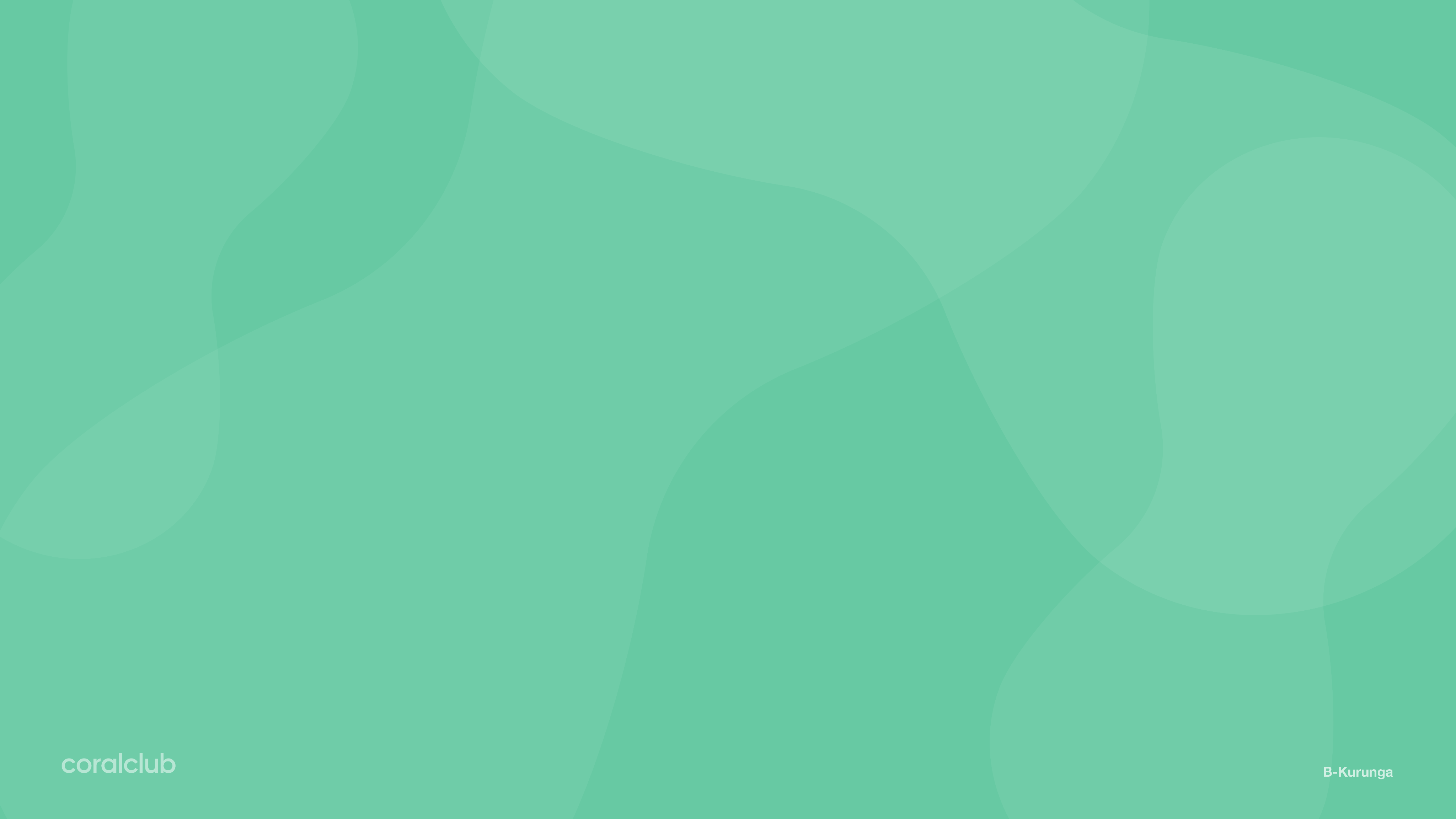 КУРУНГА — ЭТО:
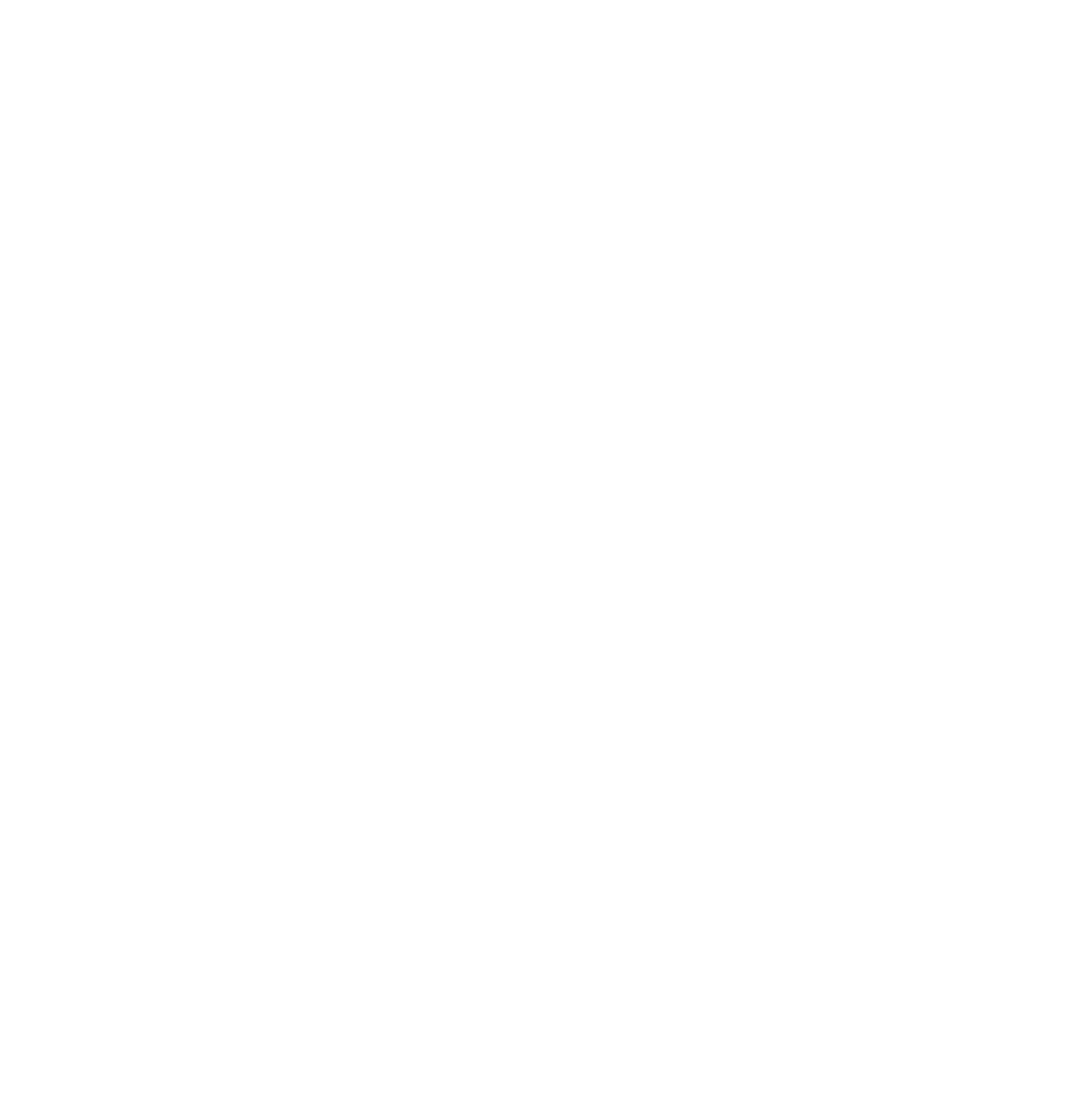 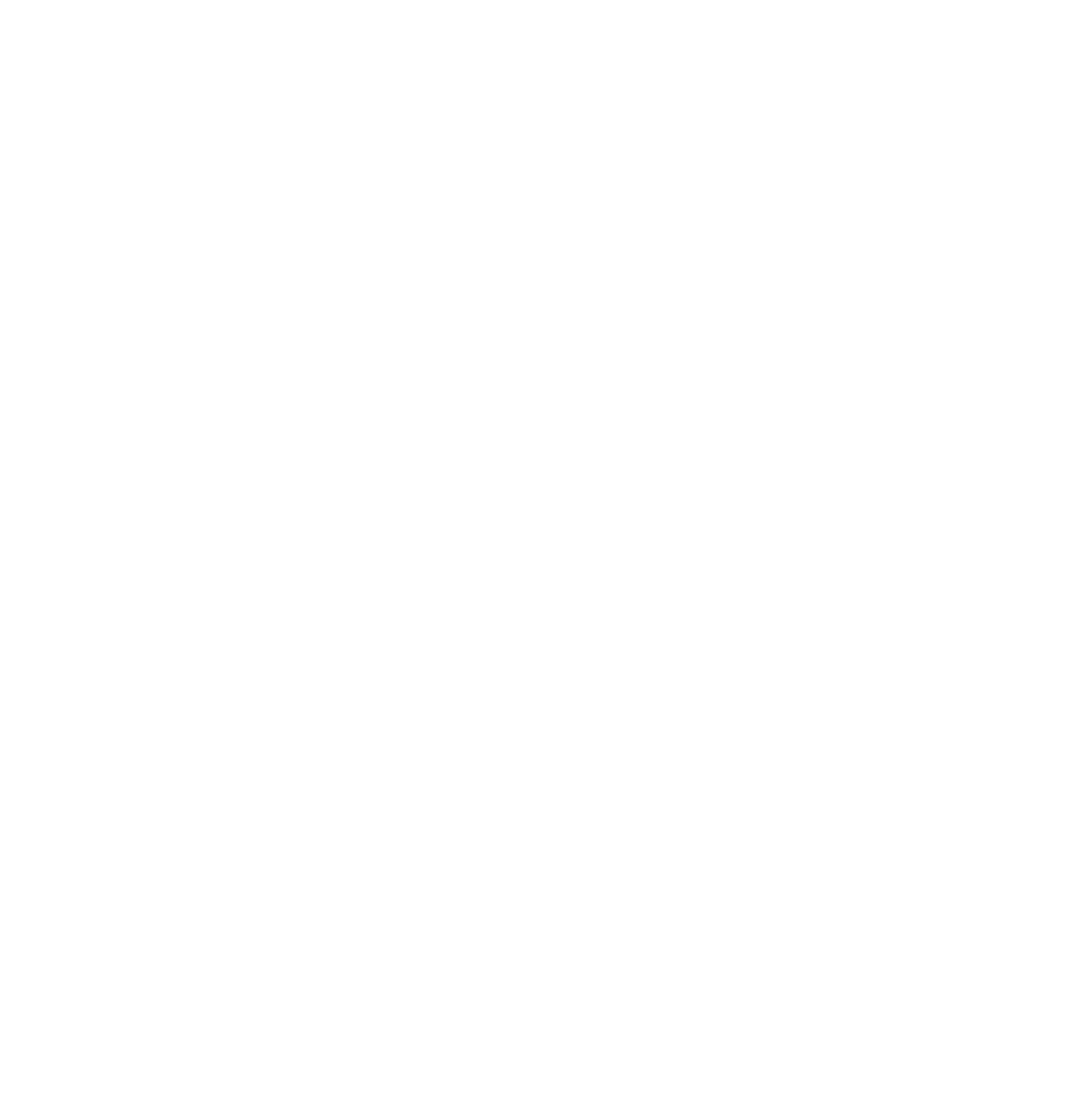 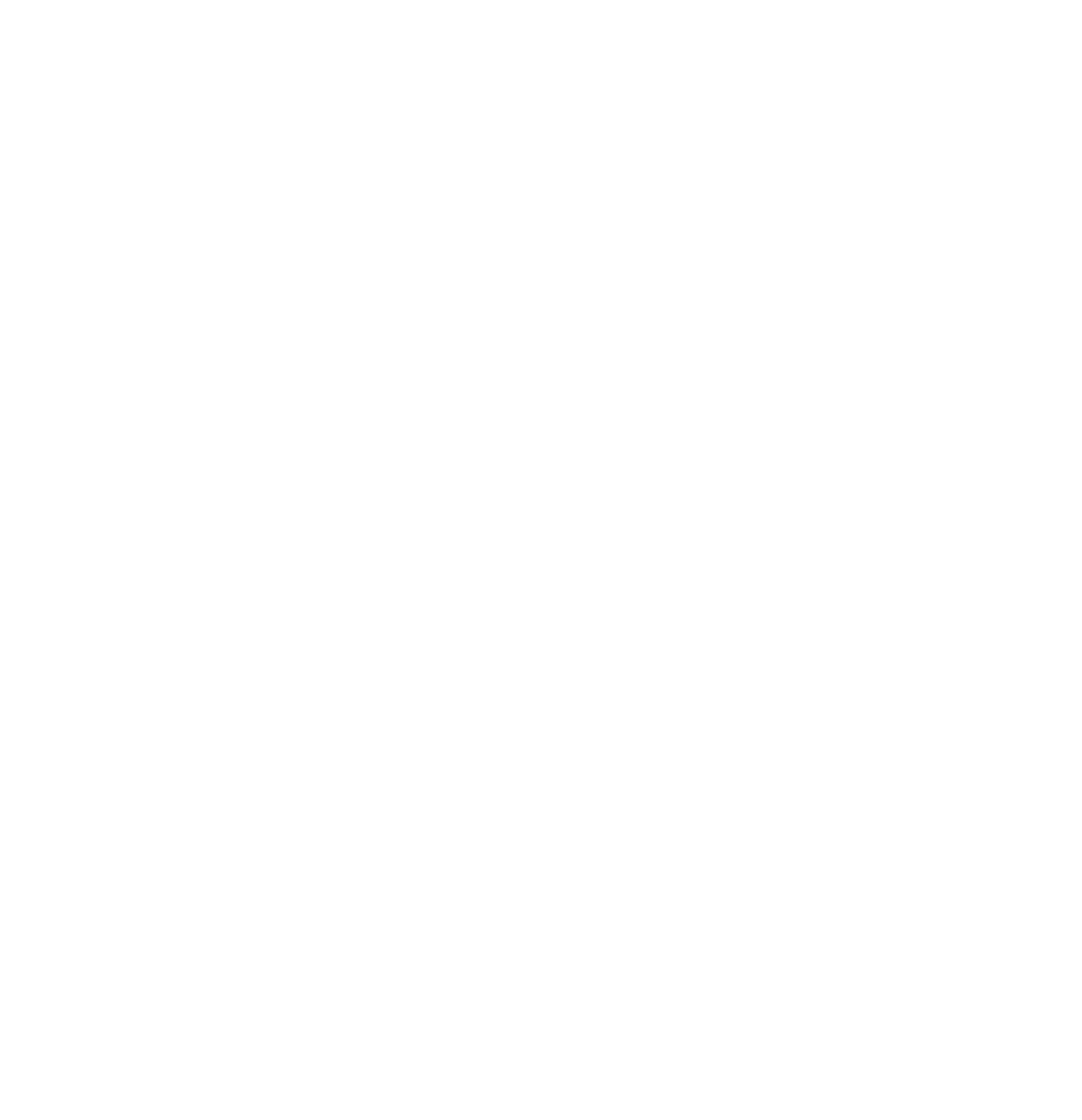 естественный
симбиоз* «умных»
пробиотиков
многовековые
традиции
применения
здоровая работа 
пищеварительной 
системы*
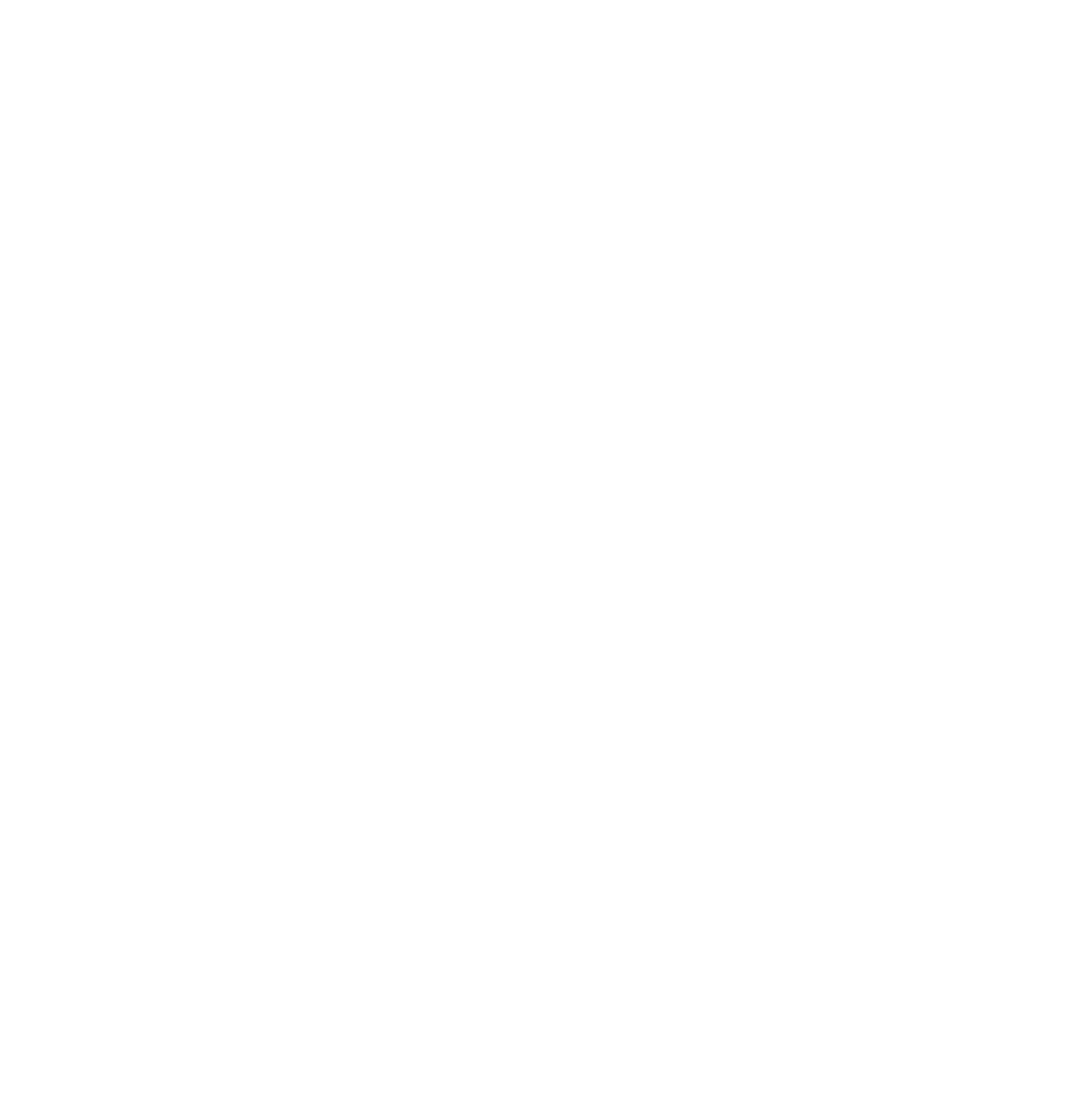 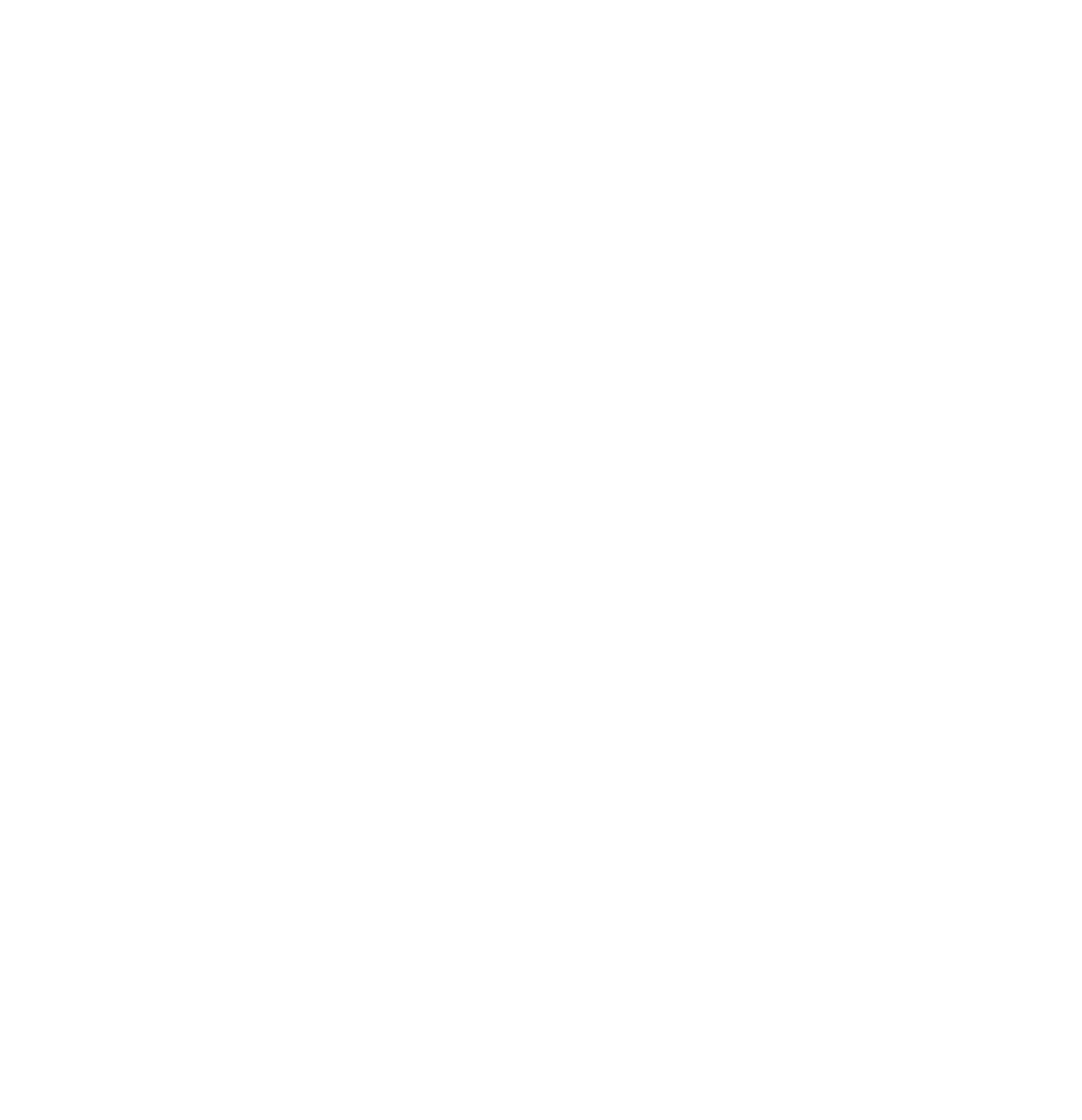 укрепление иммунитета
помощь
в восстановлении
организма после
заболеваний
[Speaker Notes: * Блинов В.А, Бурашина С.Н., Суржина Е.А. и др, 2004. Данные экспериментов и клинических испытаний ЭМ-Курунги. 
* Форма тесных взаимоотношений между организмами разных видов, при которой хотя бы один из них получает для себя пользу.]
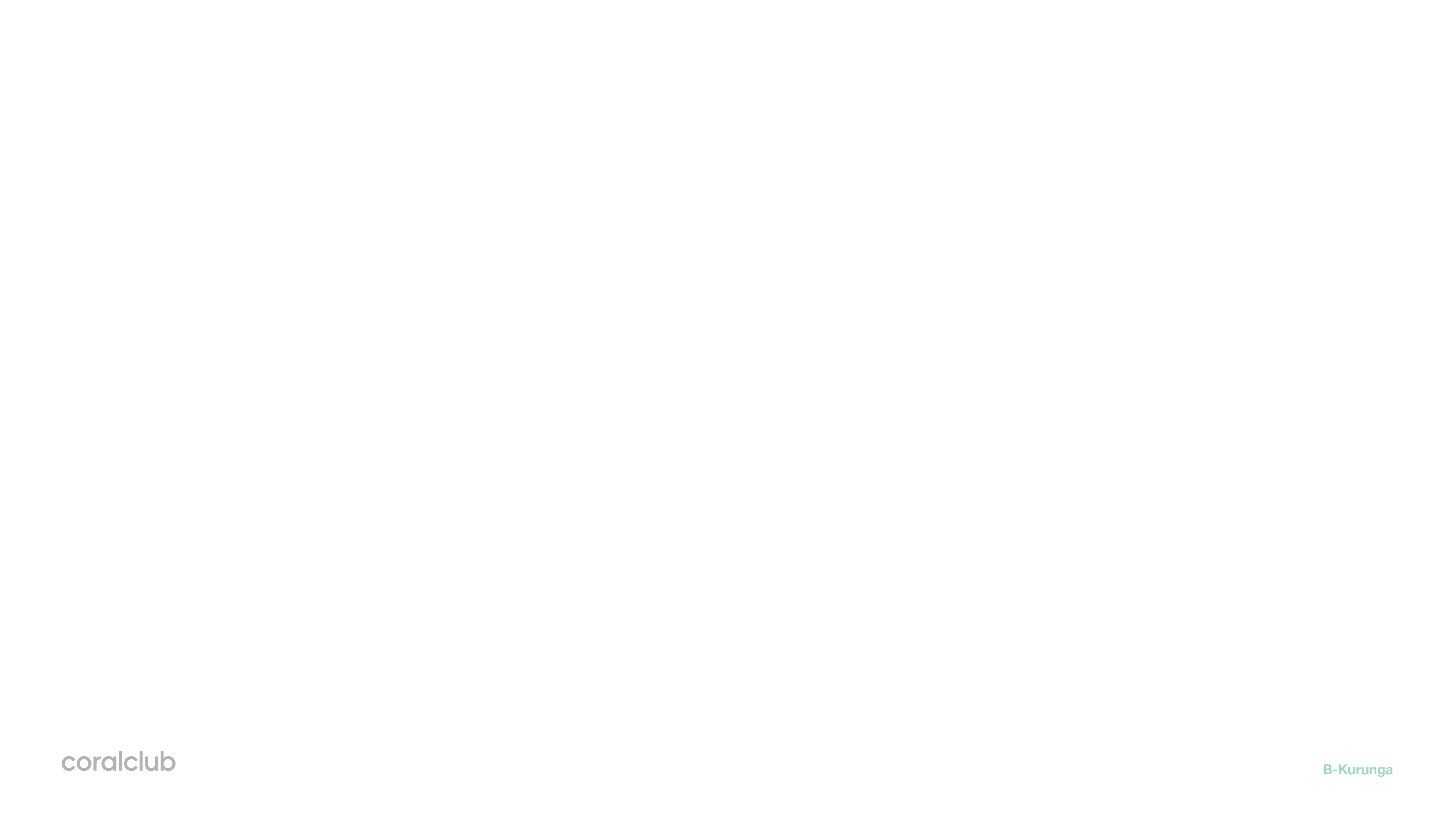 ЦИНК:
«плюс» к иммунной защите
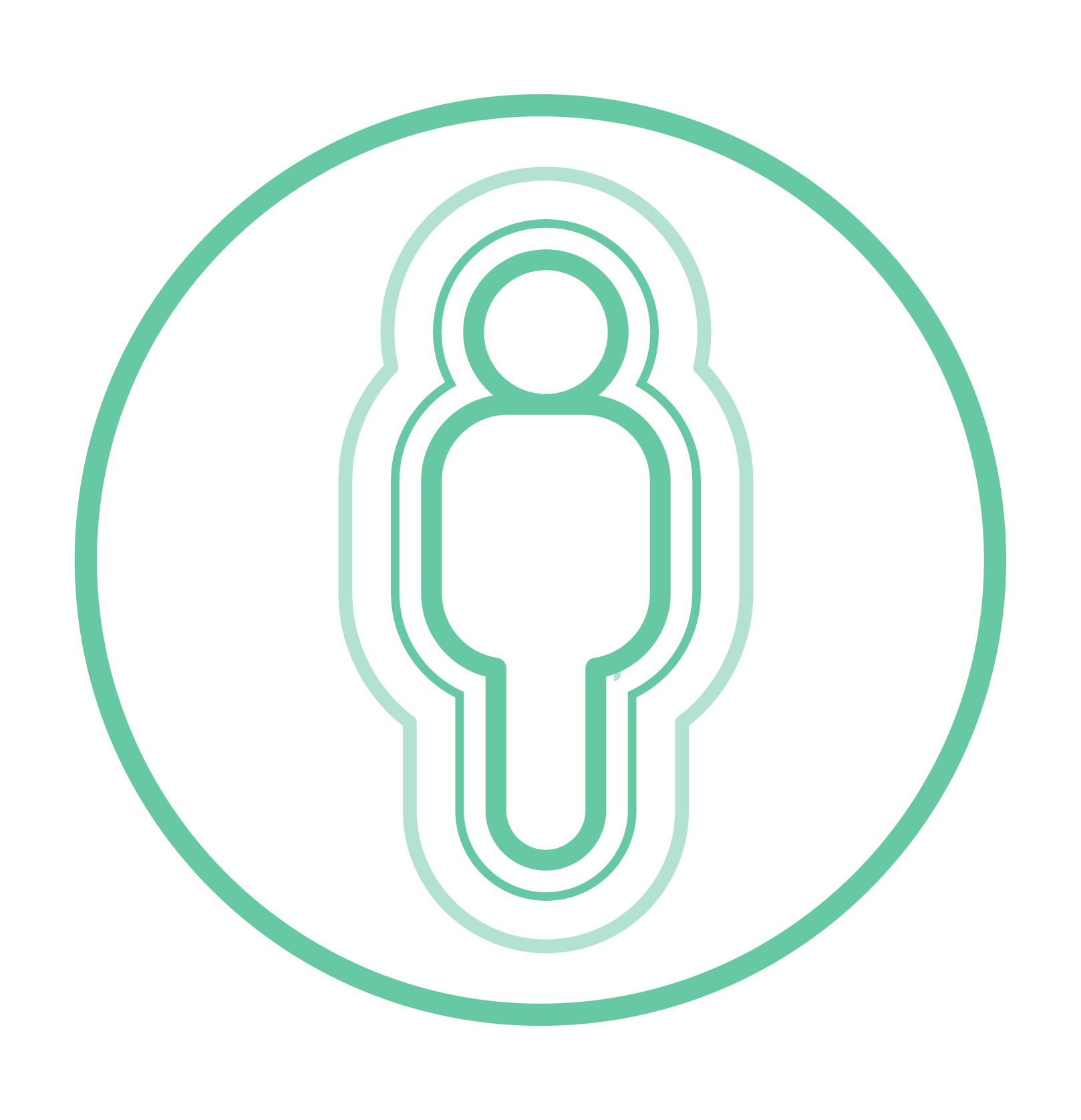 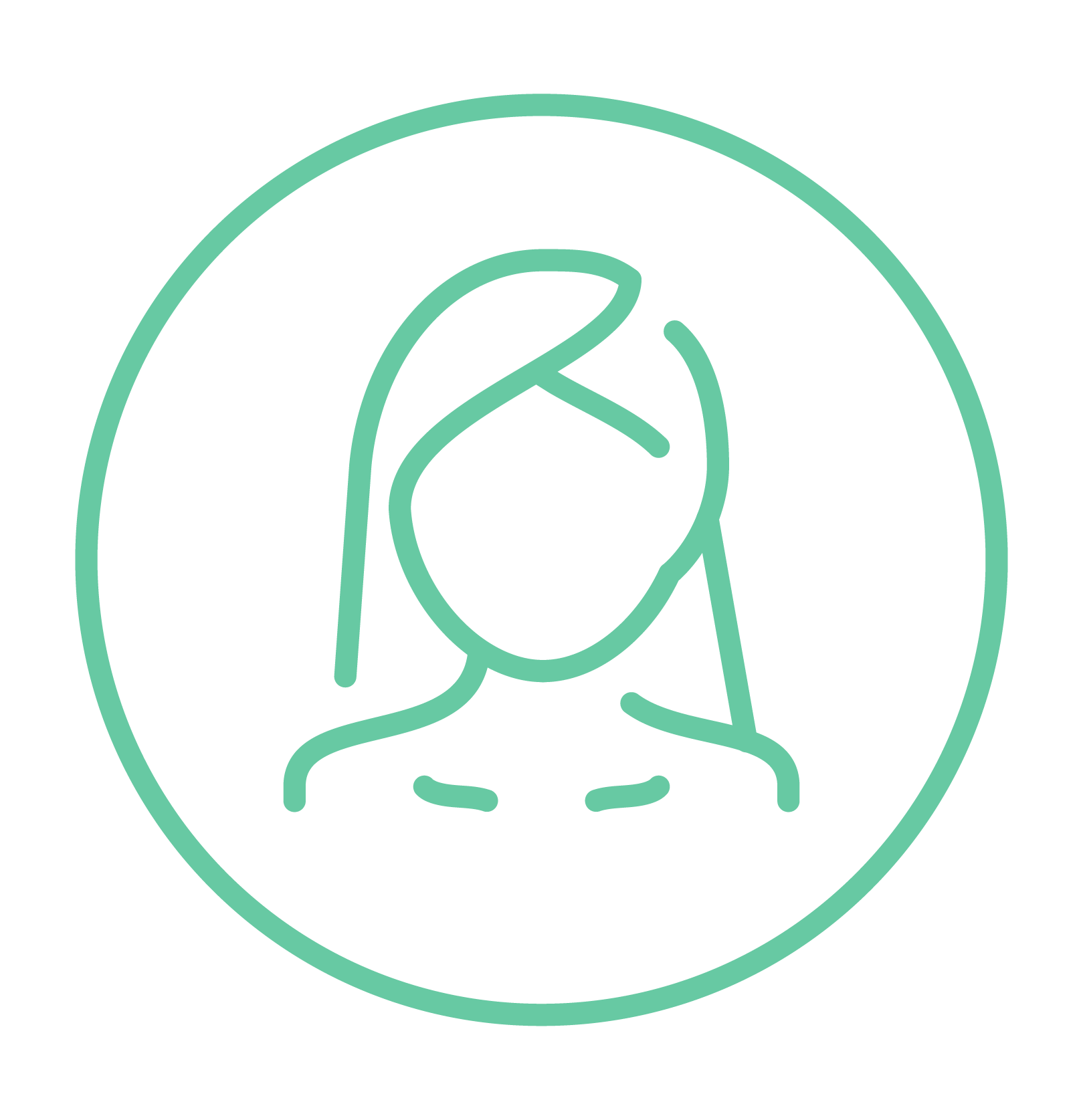 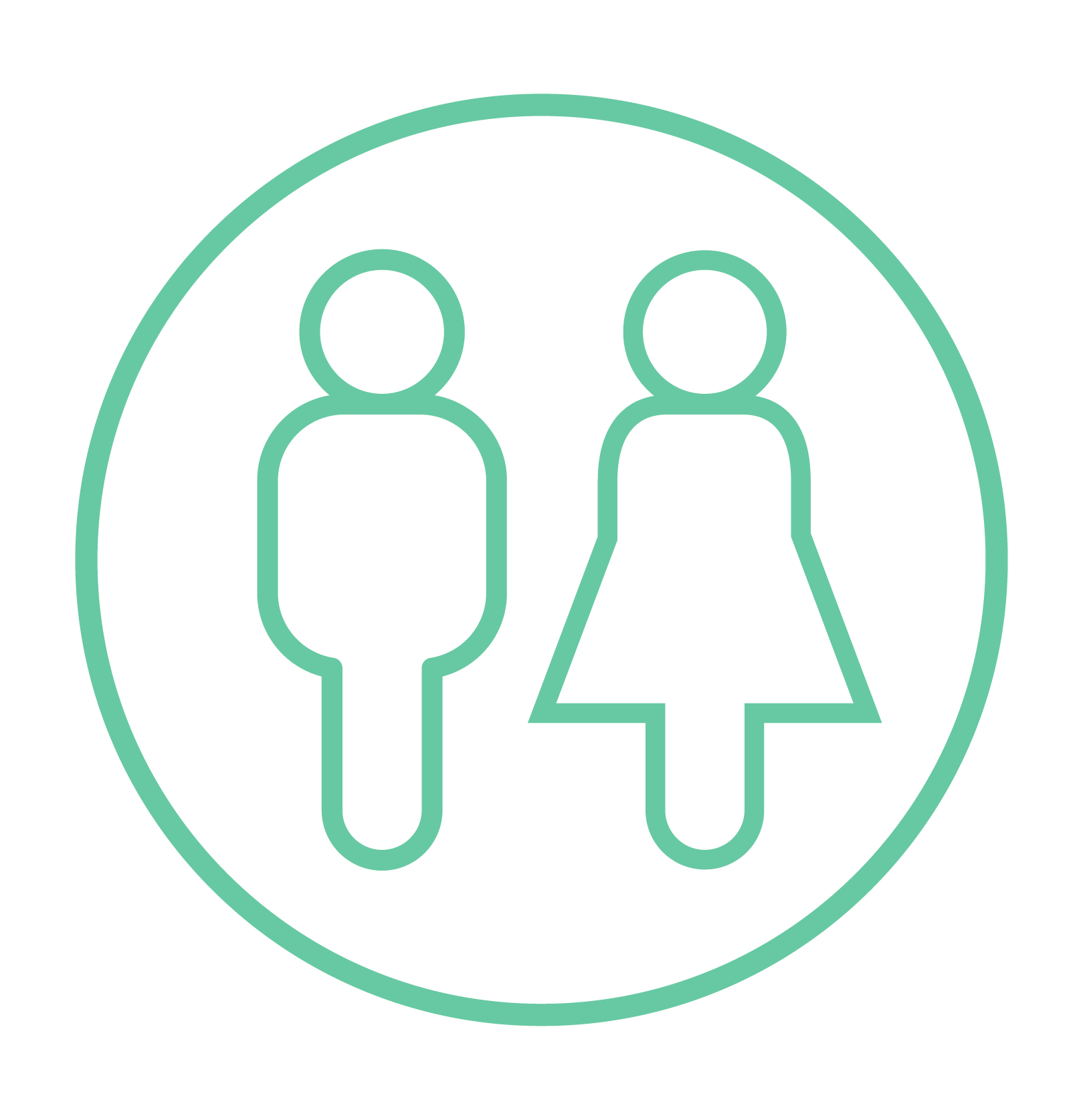 Улучшает состояние кожи, 
волос и ногтей
Улучшает функции
мужской и женской репродуктивных систем
Укрепляет иммунитет 
и защищает от инфекций
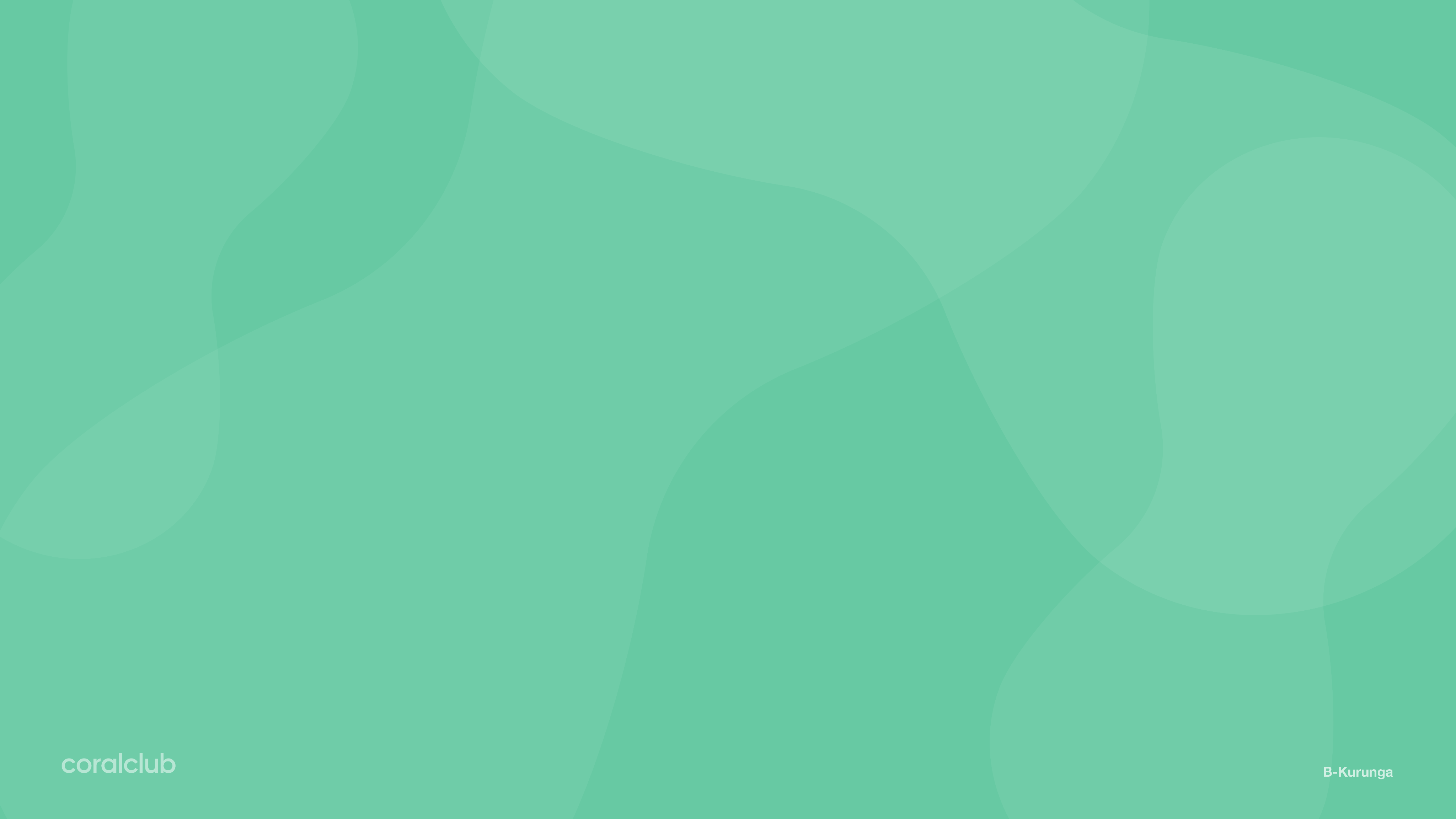 B-Kurunga
комфортное пищеварение 
и крепкий иммунитет
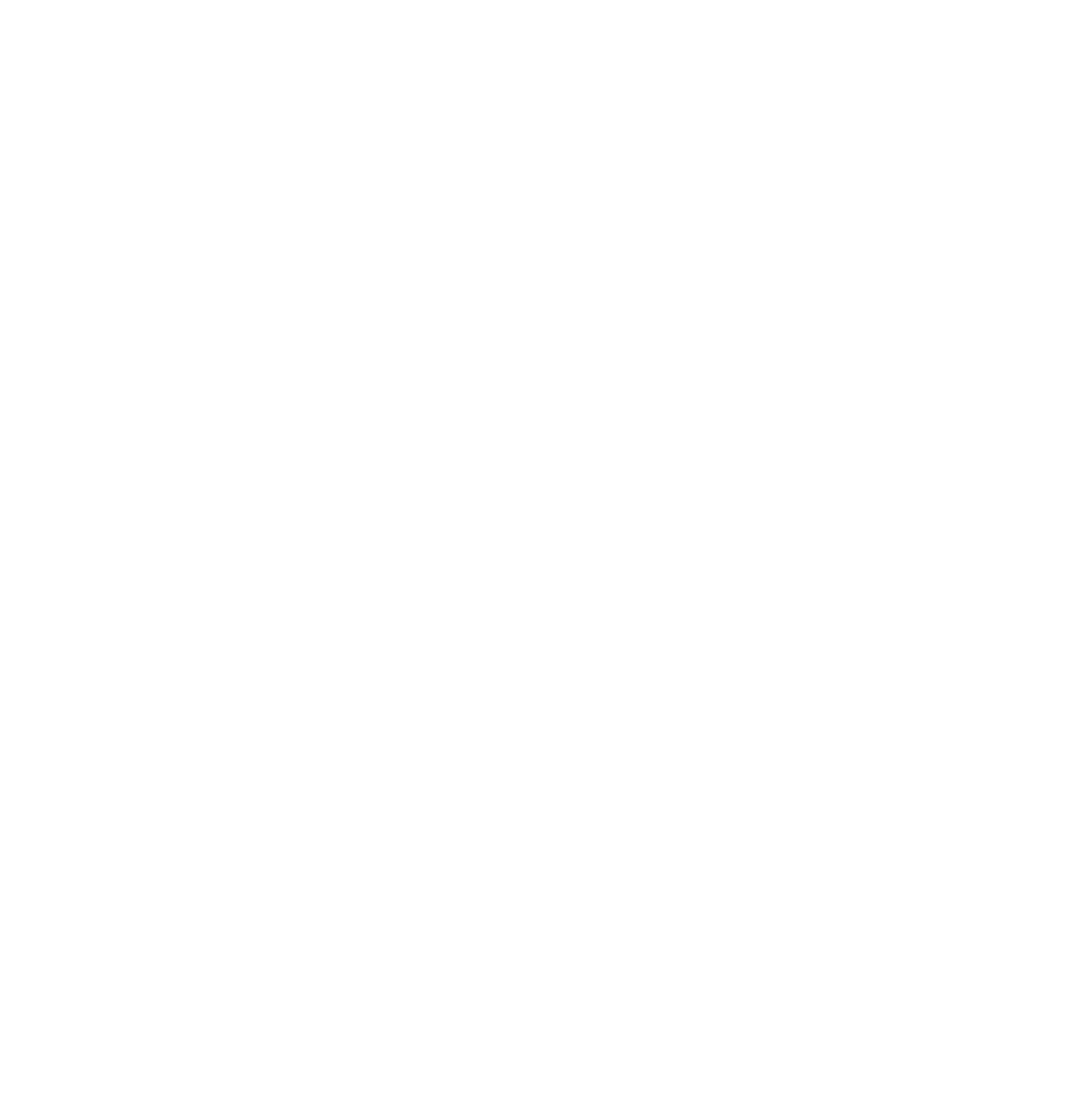 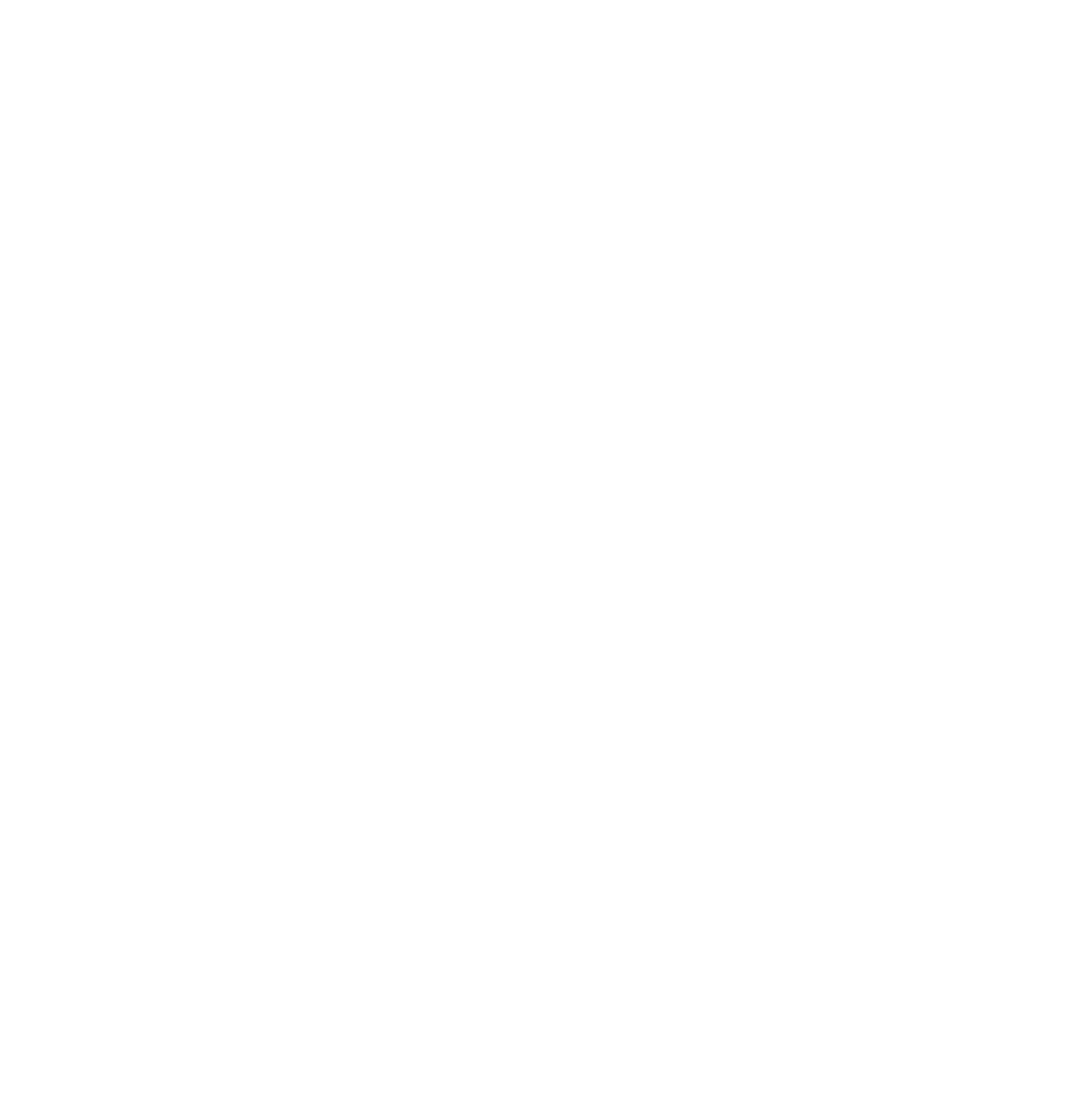 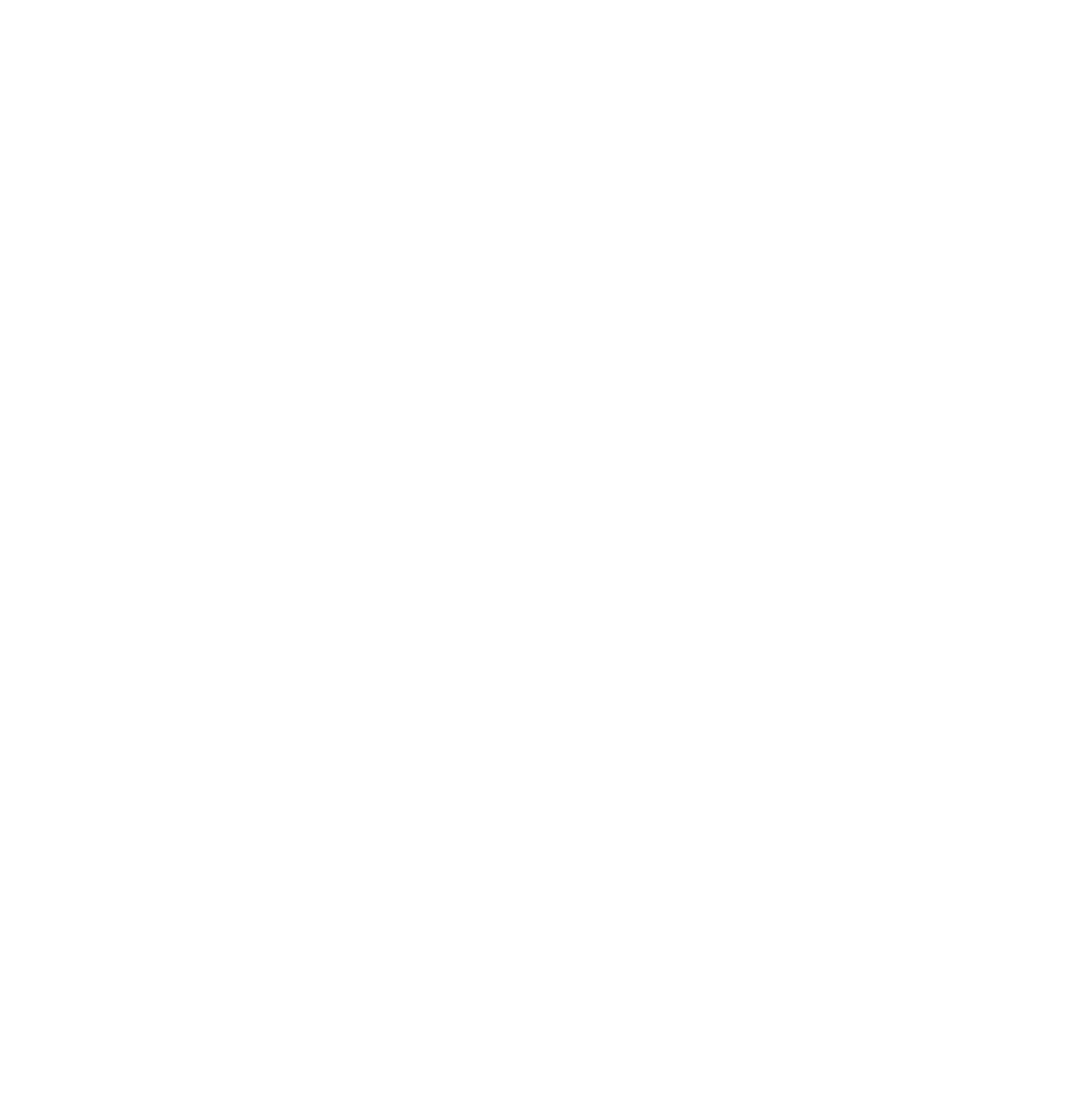 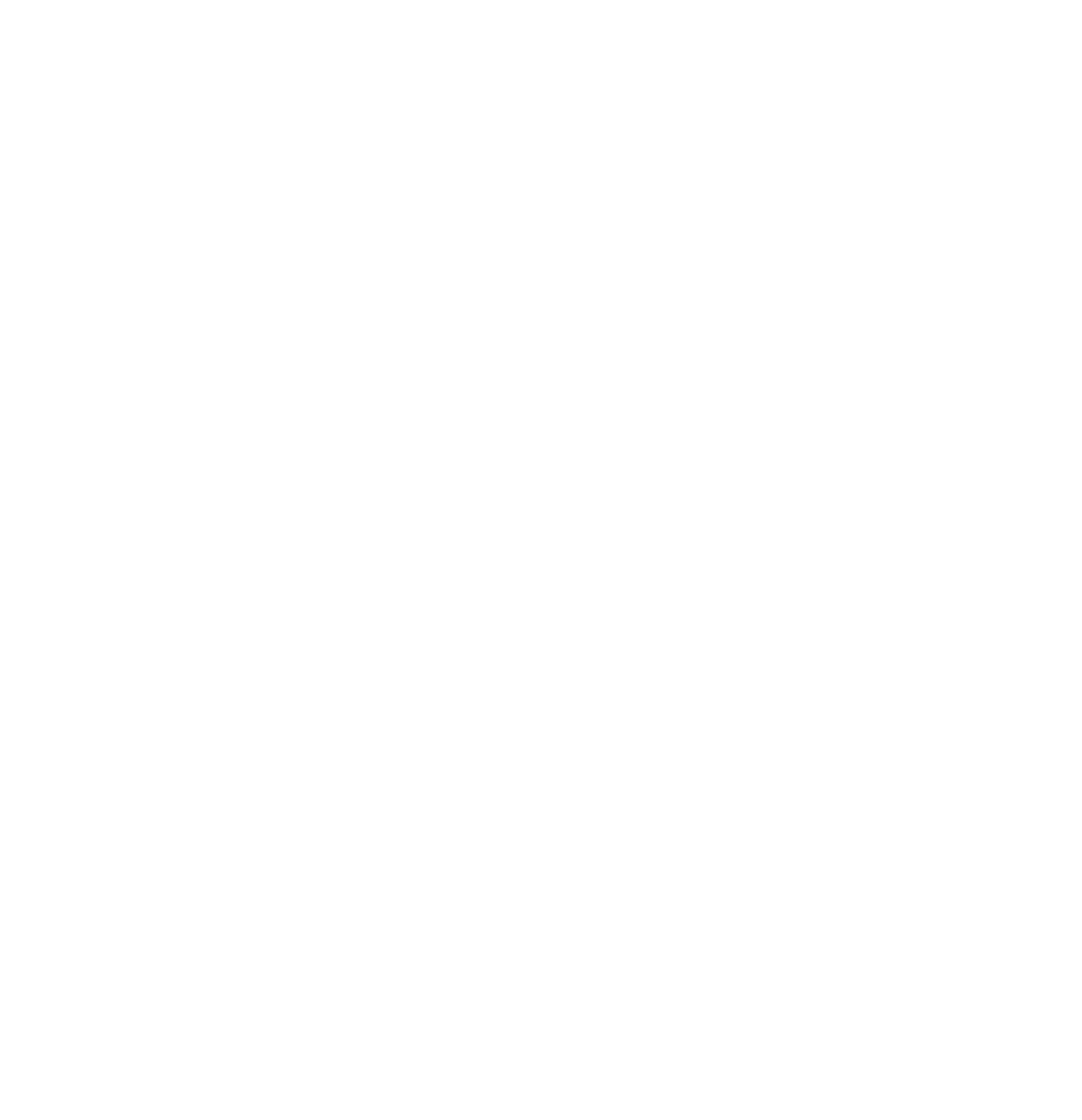 Комфортное
пищеварение
Крепкий
иммунитет
Профилактика
аллергии
Здоровая
кожа
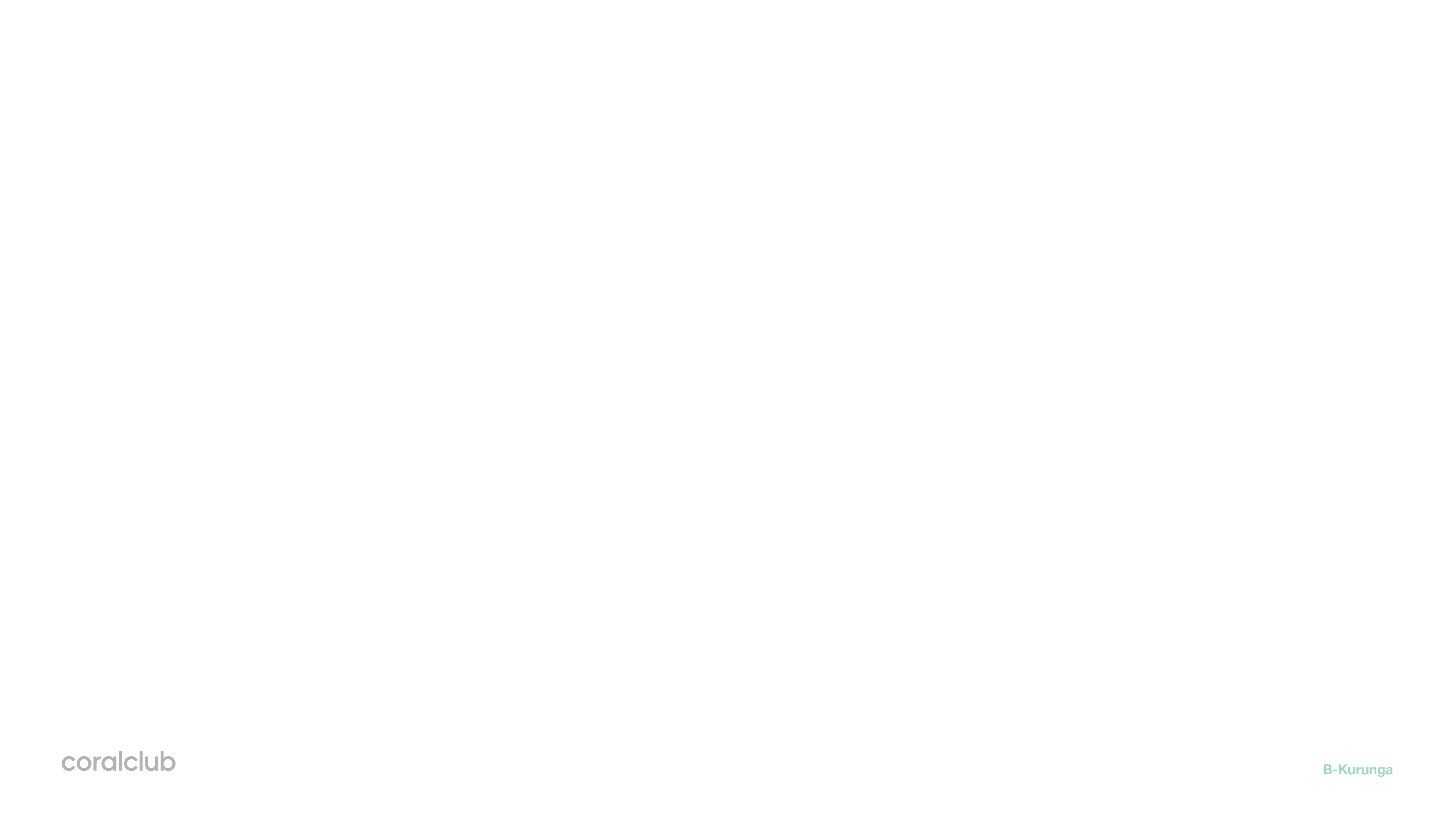 B-Kurunga
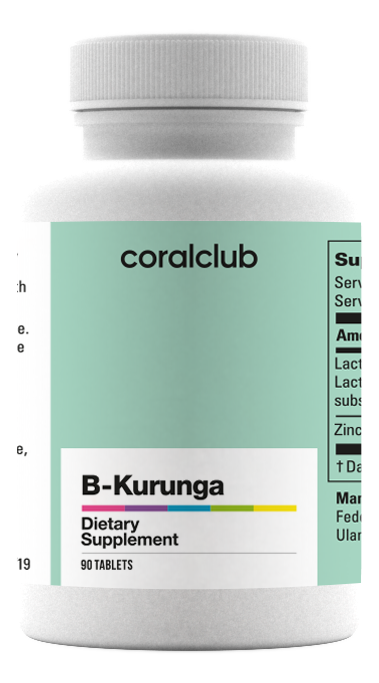 6
БОНУСНЫЕ  БАЛЛЫ


КЛУБНАЯ ЦЕНА


РОЗНИЧНАЯ ЦЕНА
11 у.е.
13,75 у.е.
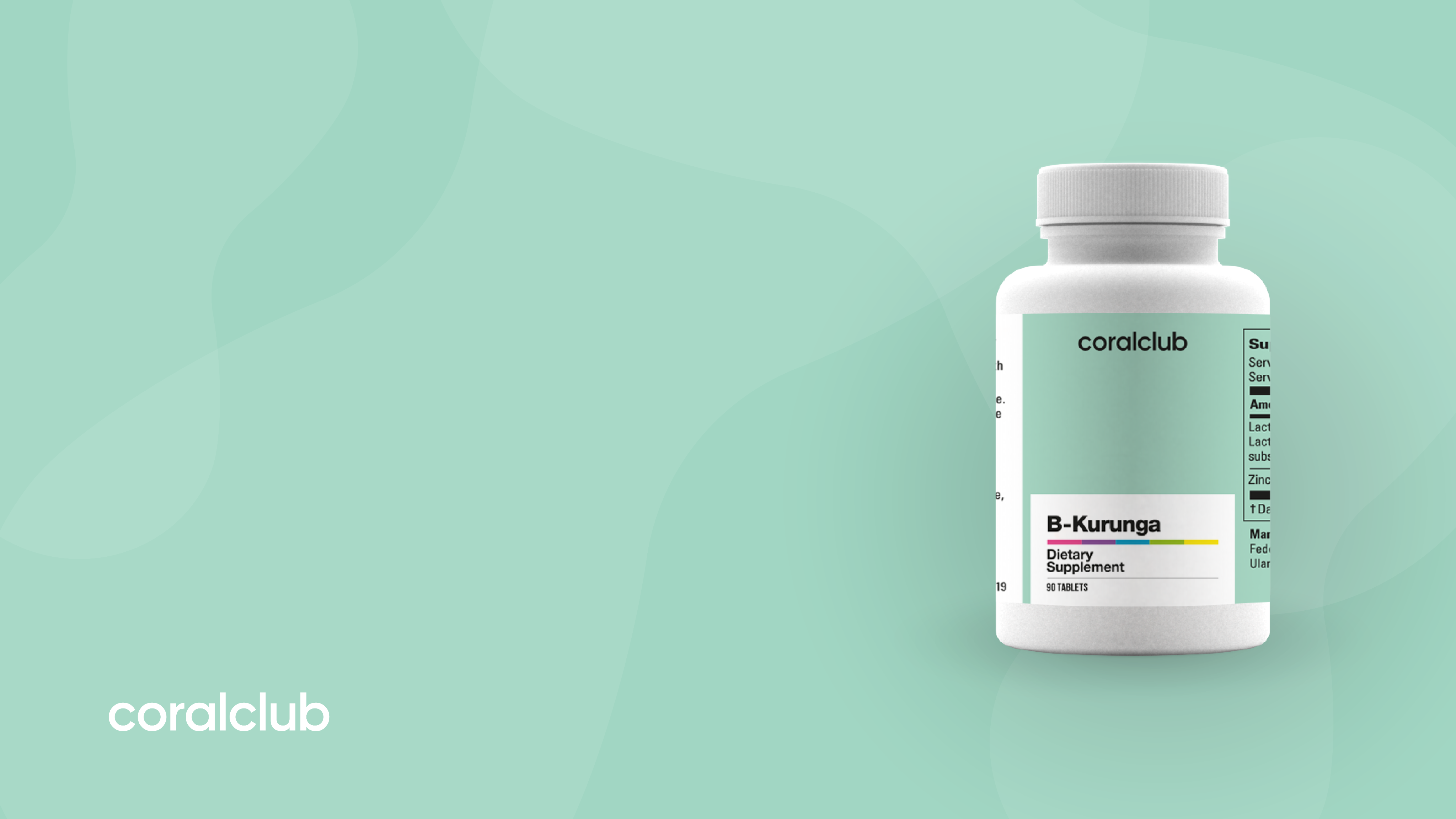 B-Kurunga